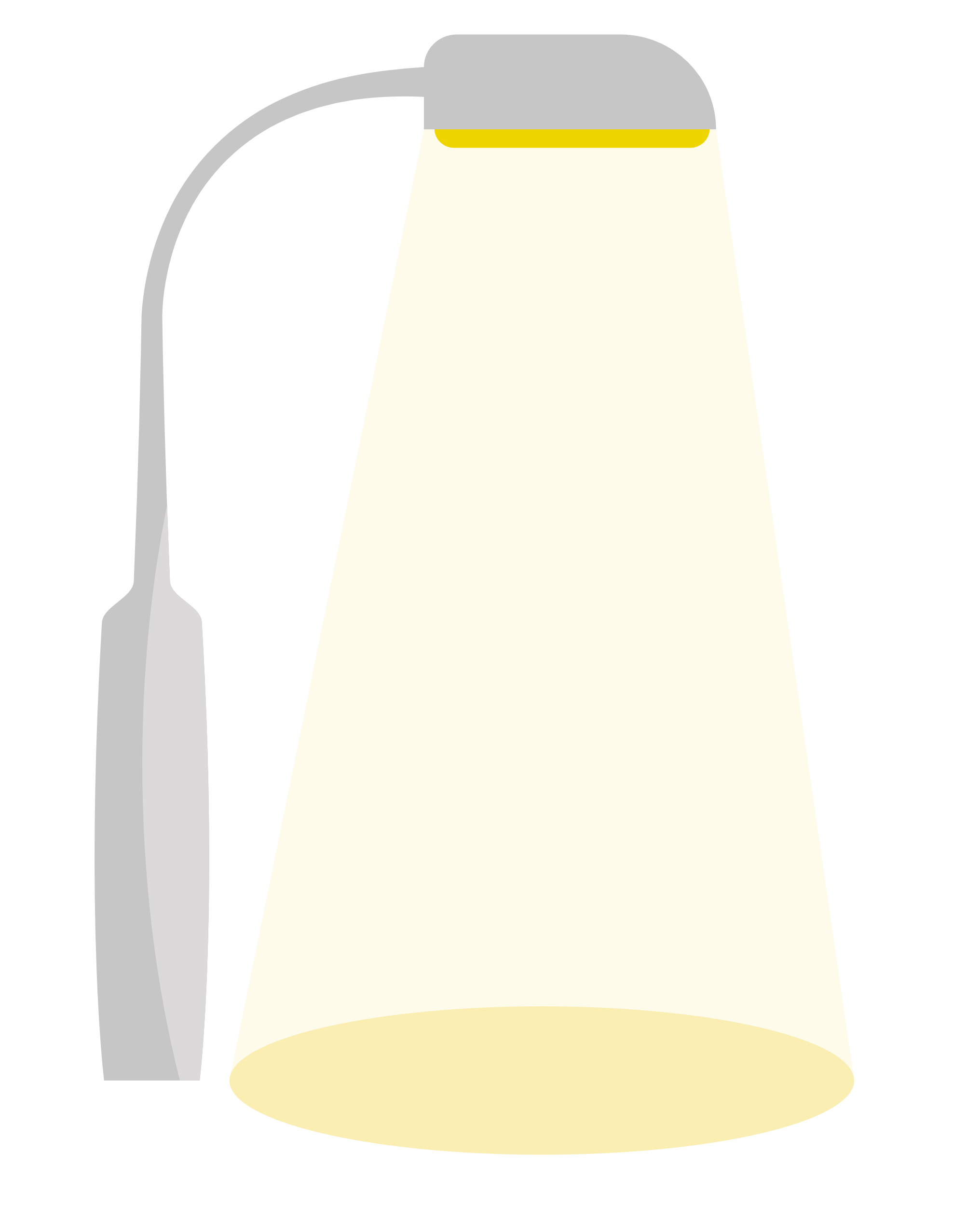 Sneaky Shadow
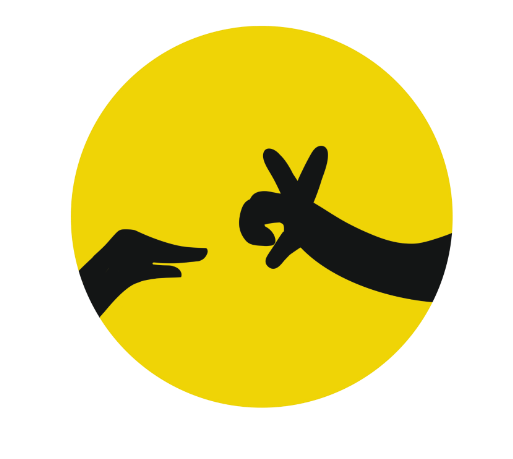 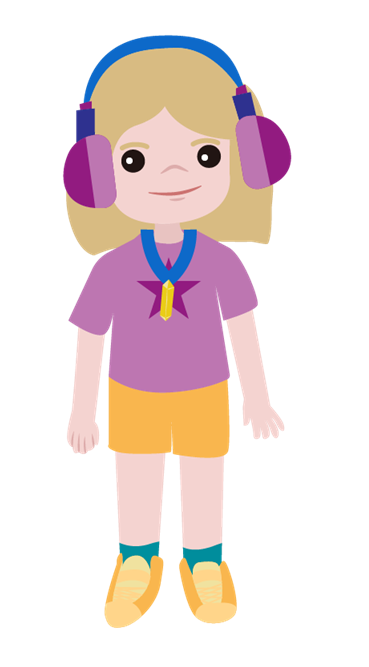 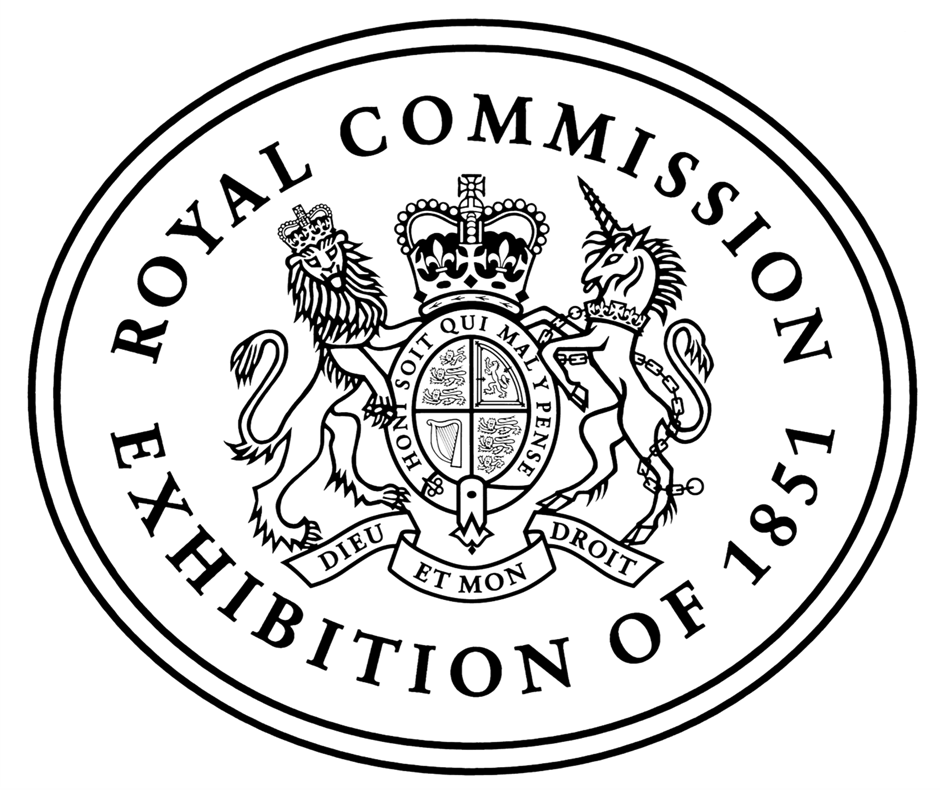 Supported by:
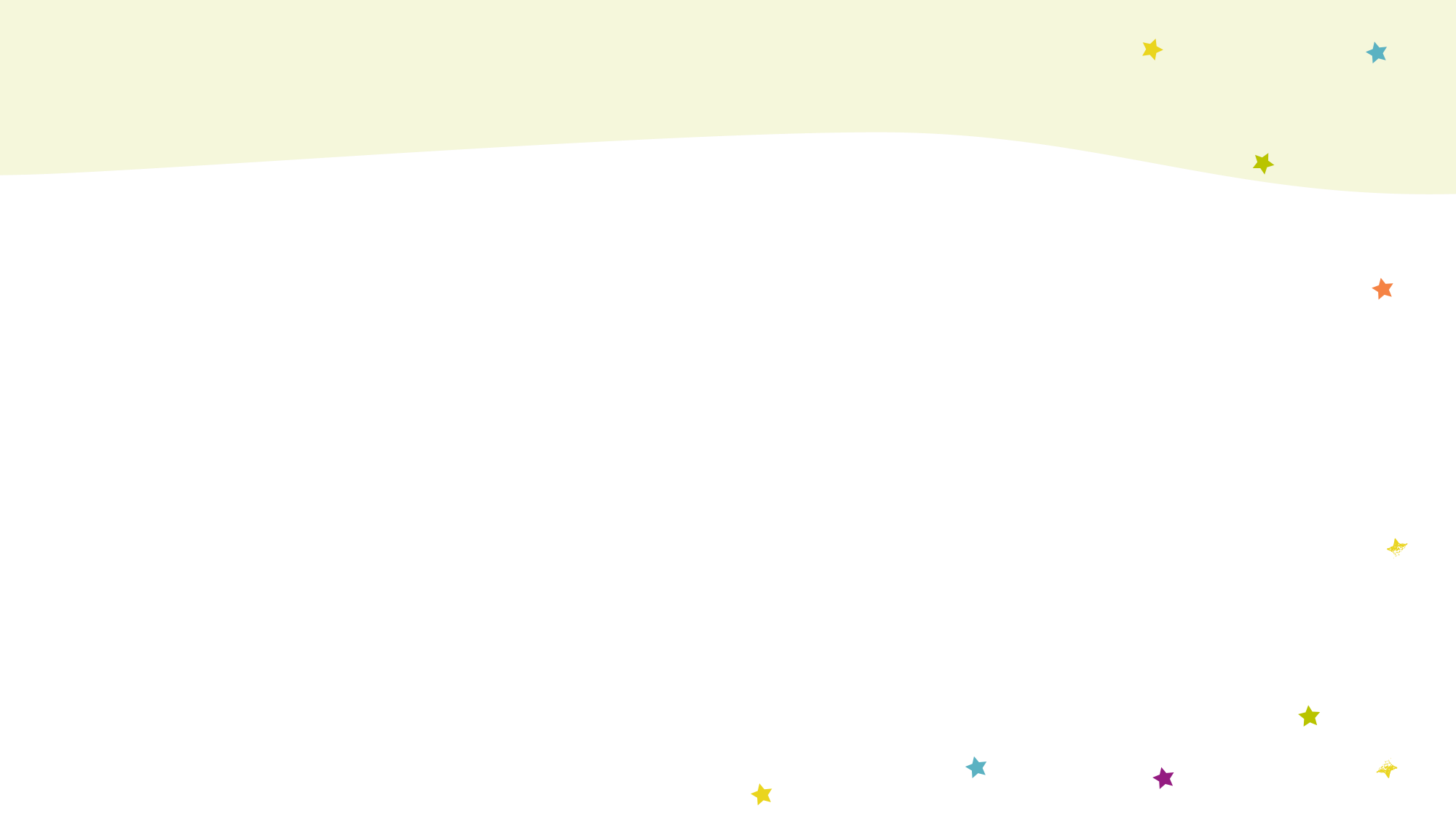 Meet the characters...
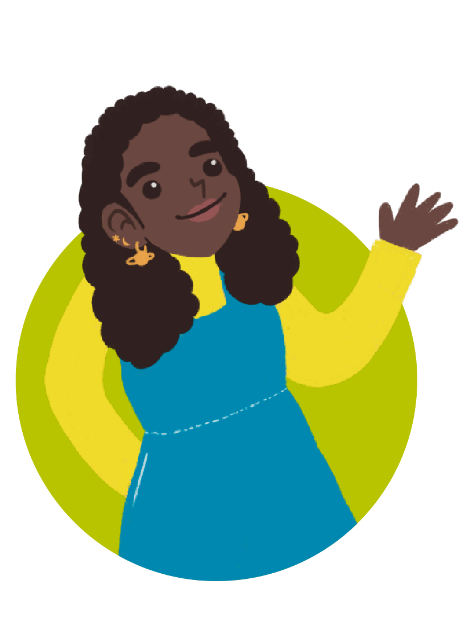 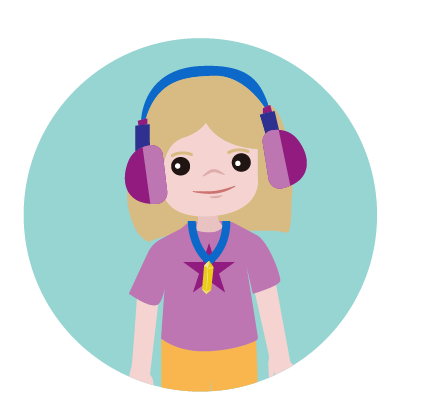 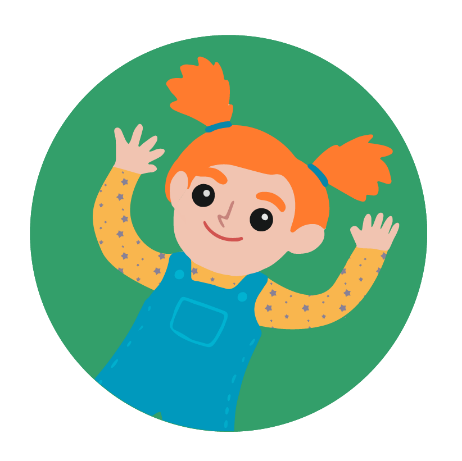 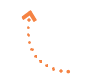 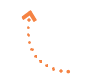 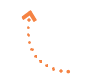 Gem
Aunt Stella
Auntie to Cosmic and Gem
Seren
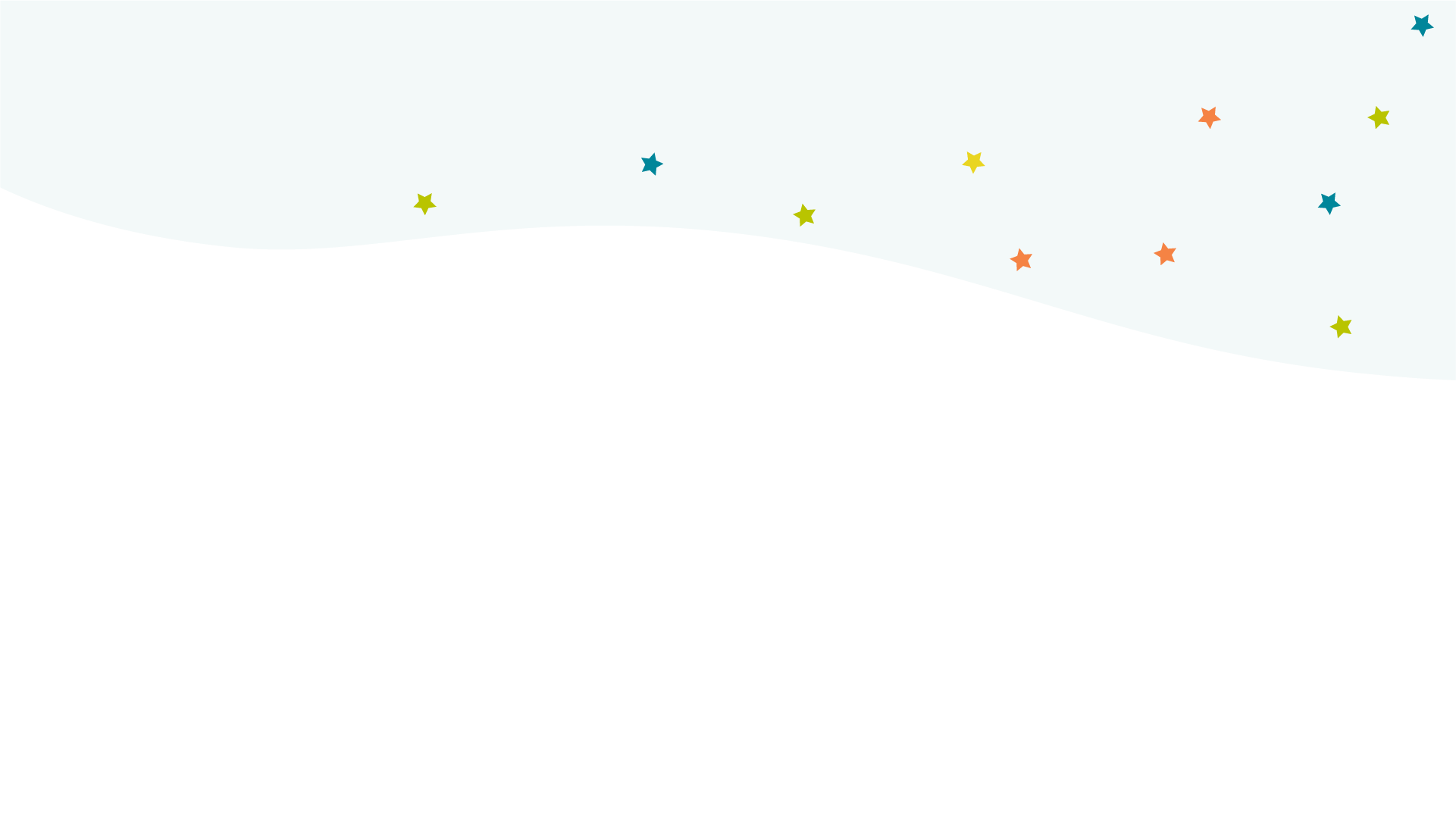 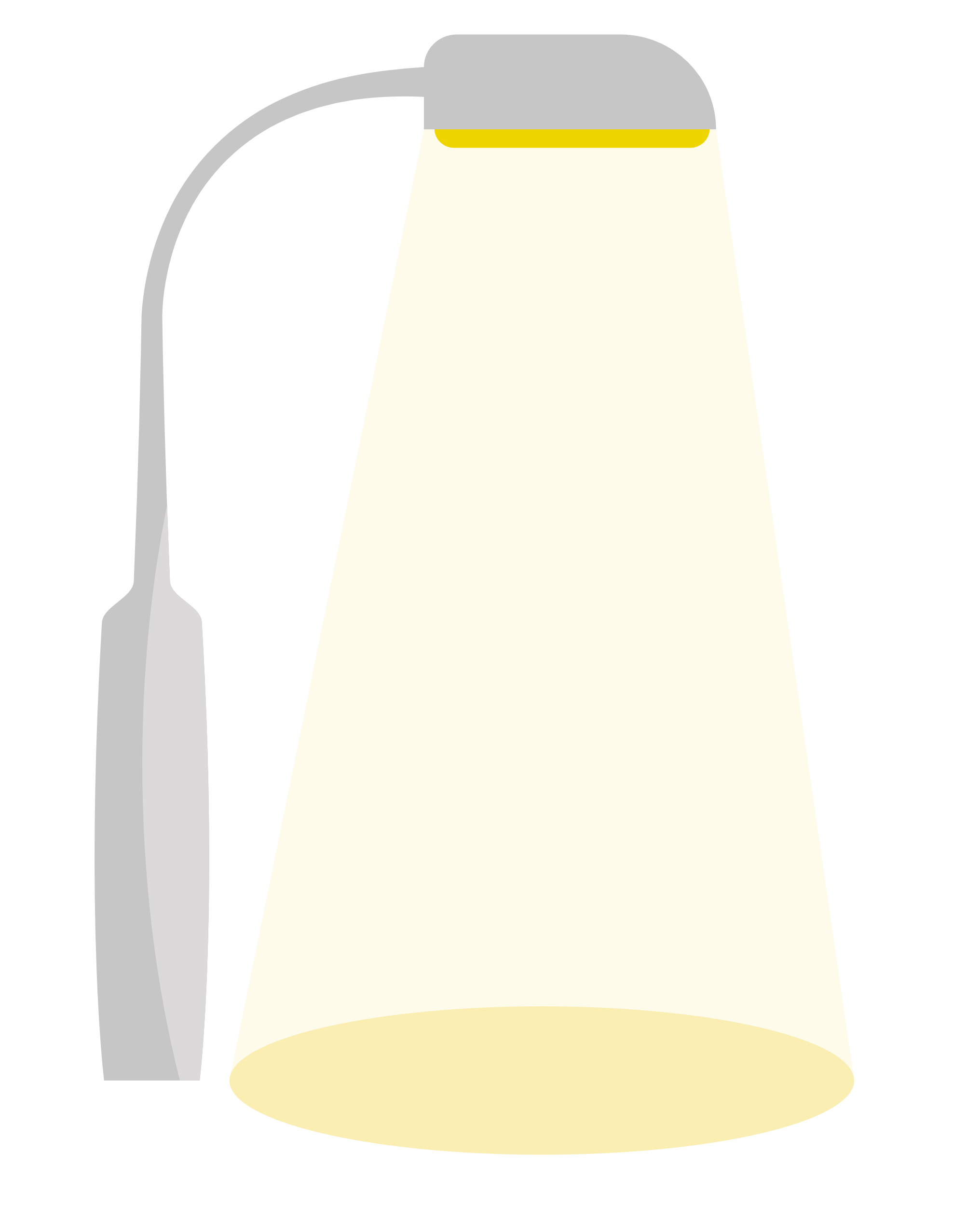 Seren is worried.
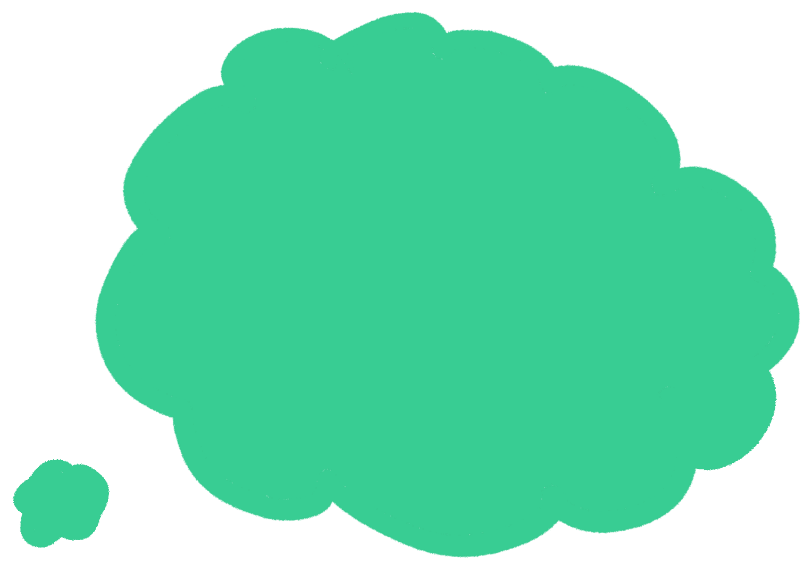 I've lost my shadow. It was there when I was outside playing. It was there when I walked home from school. Now it's gone.
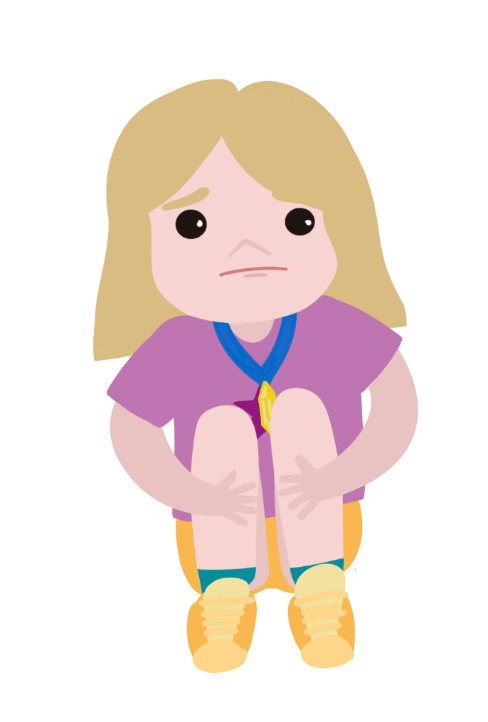 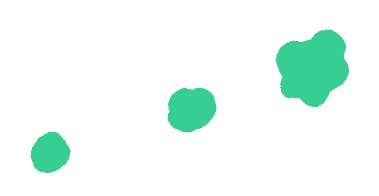 Seren goes to Gem's house. 
Maybe they can find her shadow in the garden.
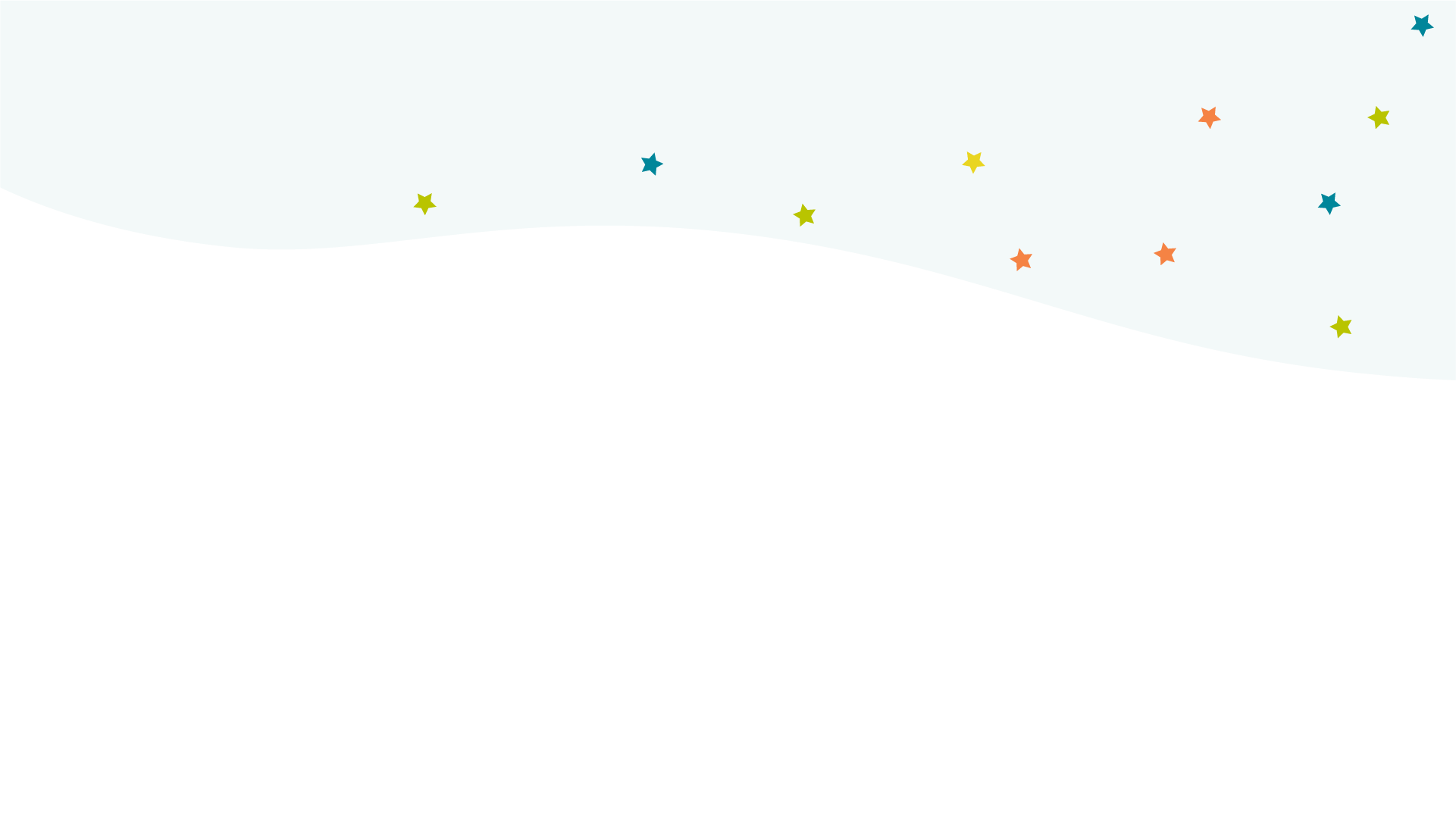 It is getting dark outside.
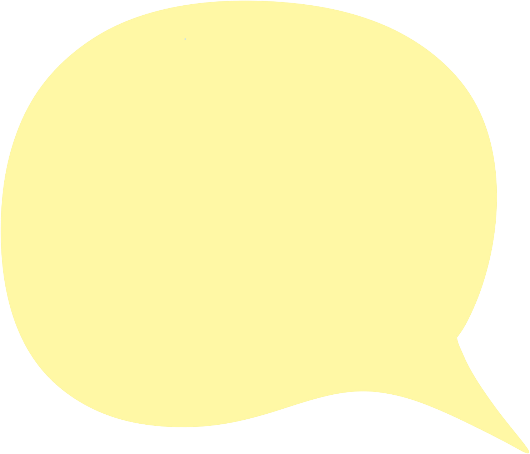 I can help you find your sneaky shadow with this torch!
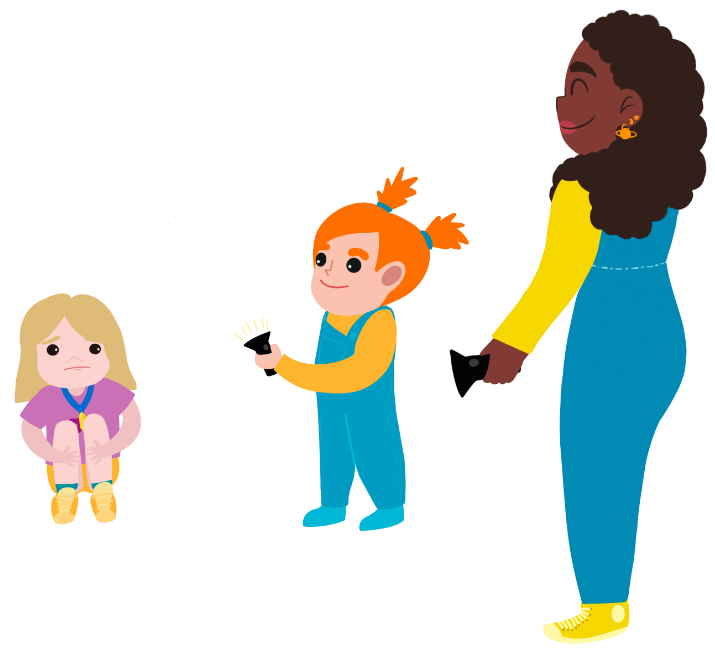 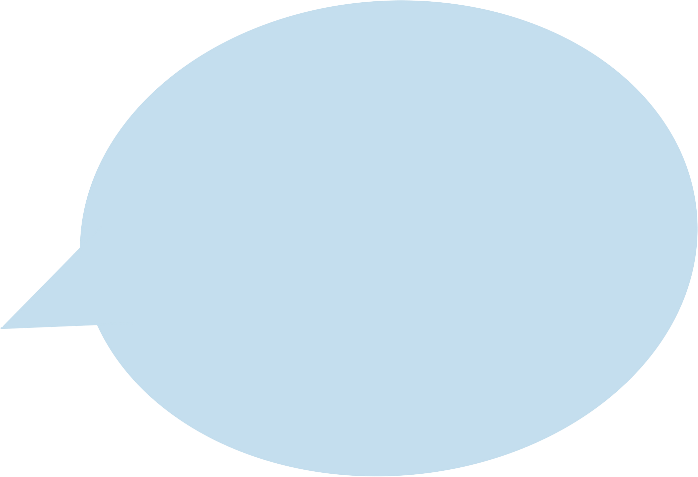 It was under the outside light, but it disappeared when it went off!
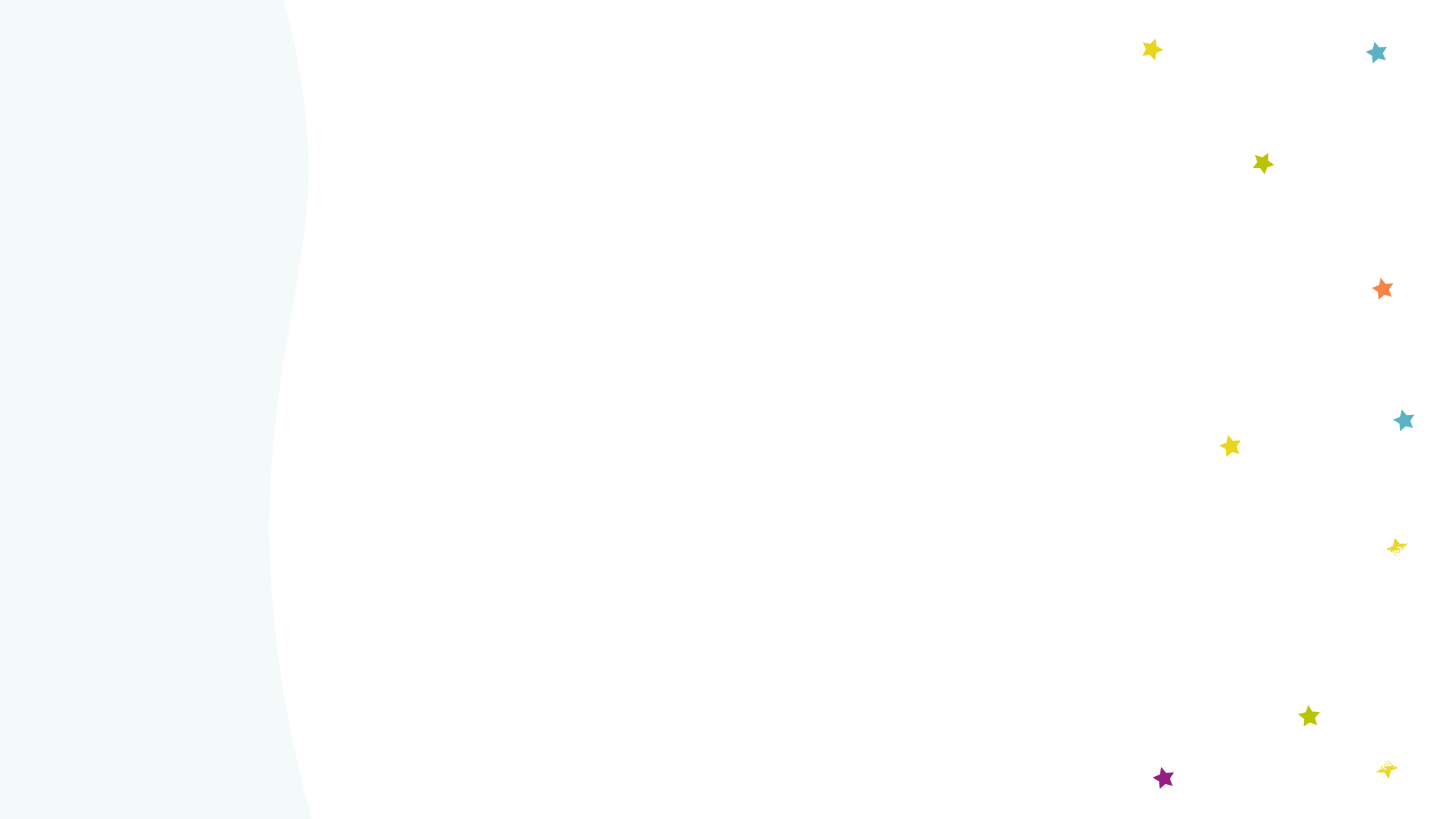 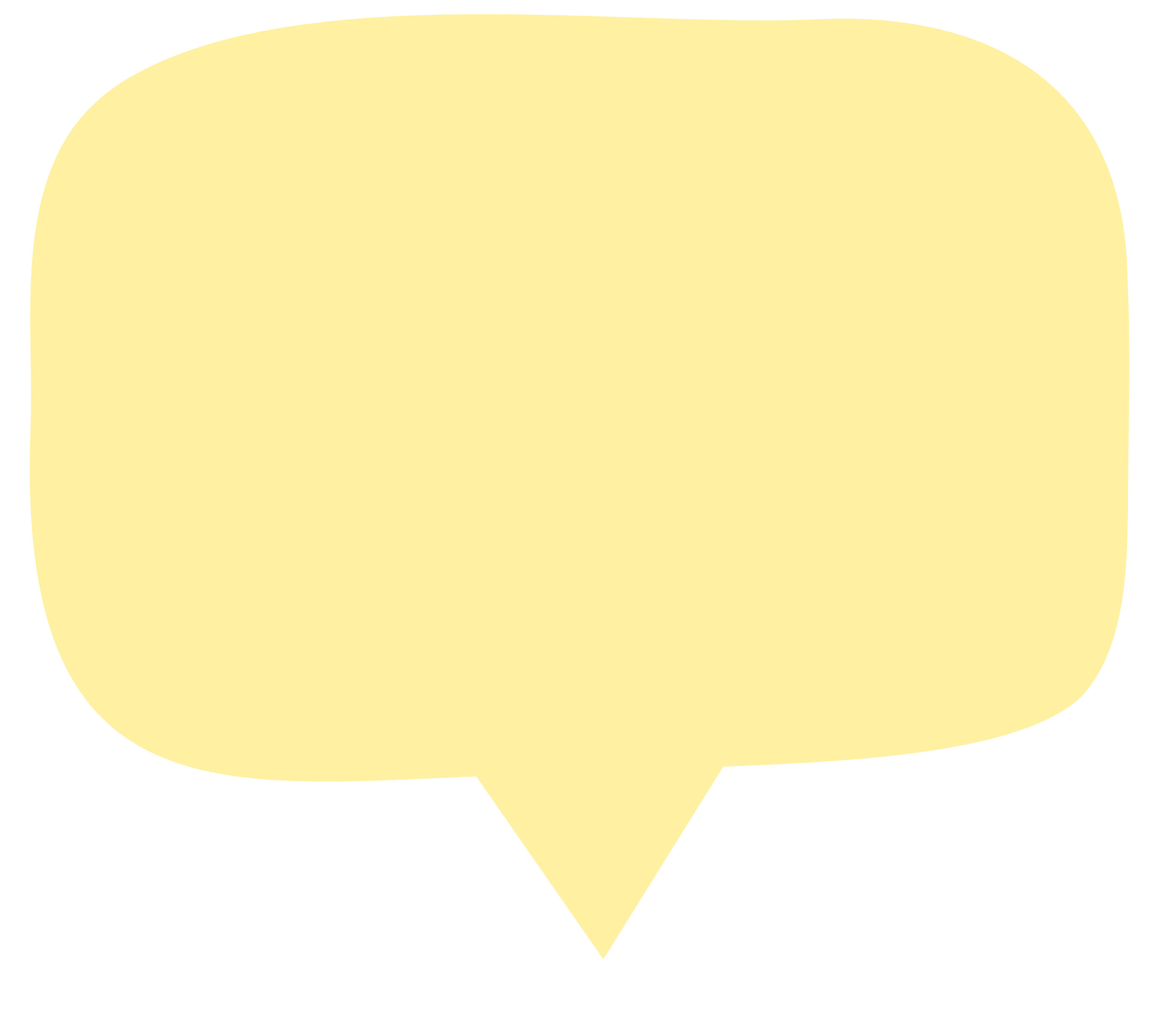 What makes a shadow?
I think you will see your shadow if there is bright light.
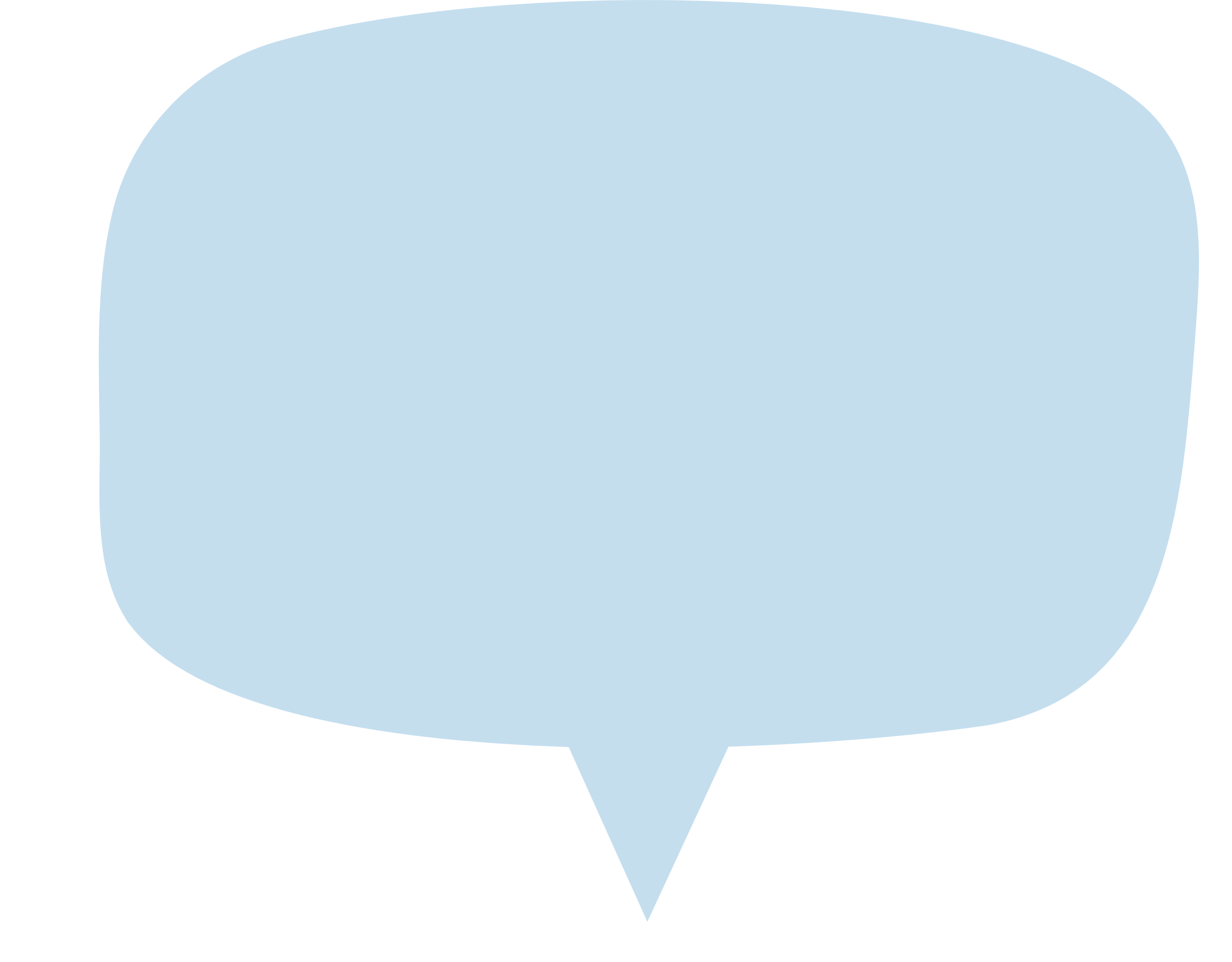 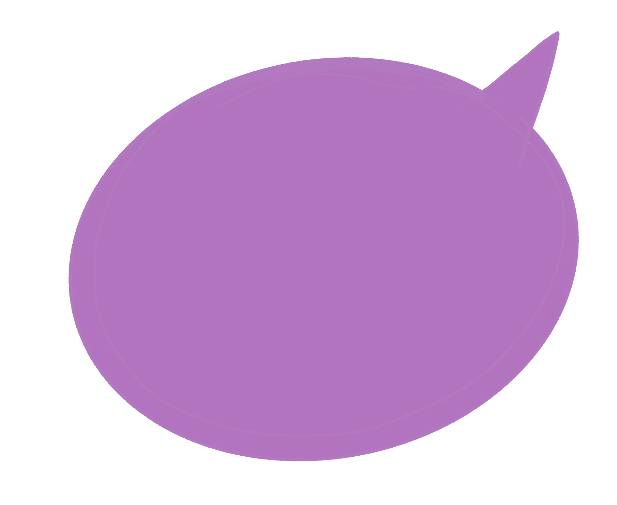 I think you can only see your shadow when the sun is shining.
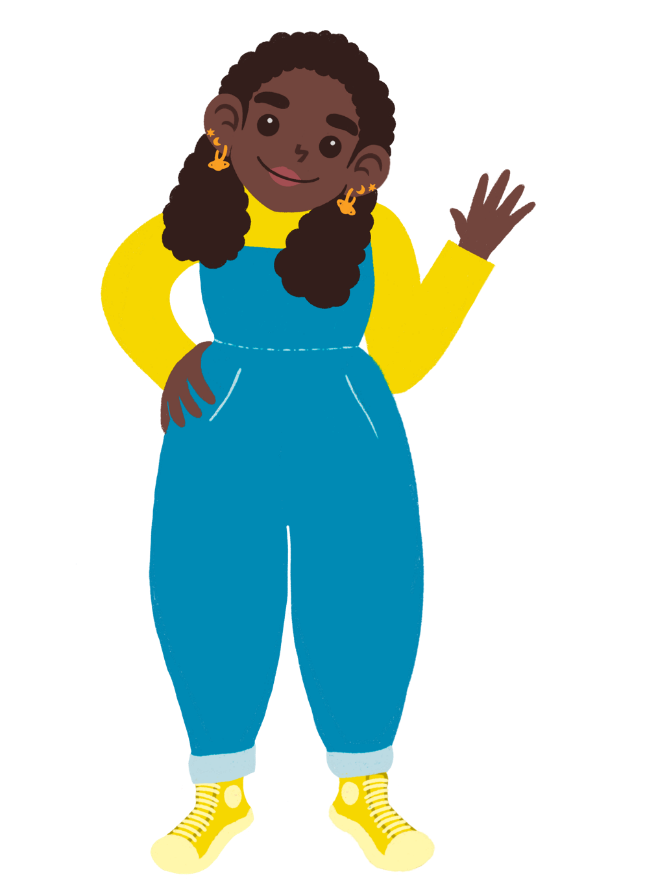 I think shadows hide when it goes dark.
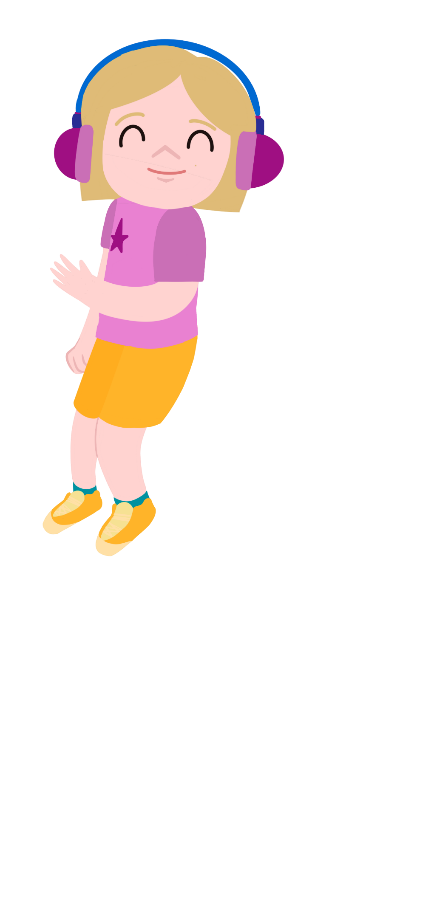 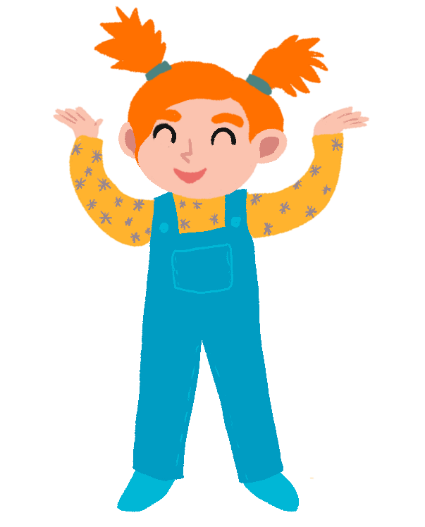 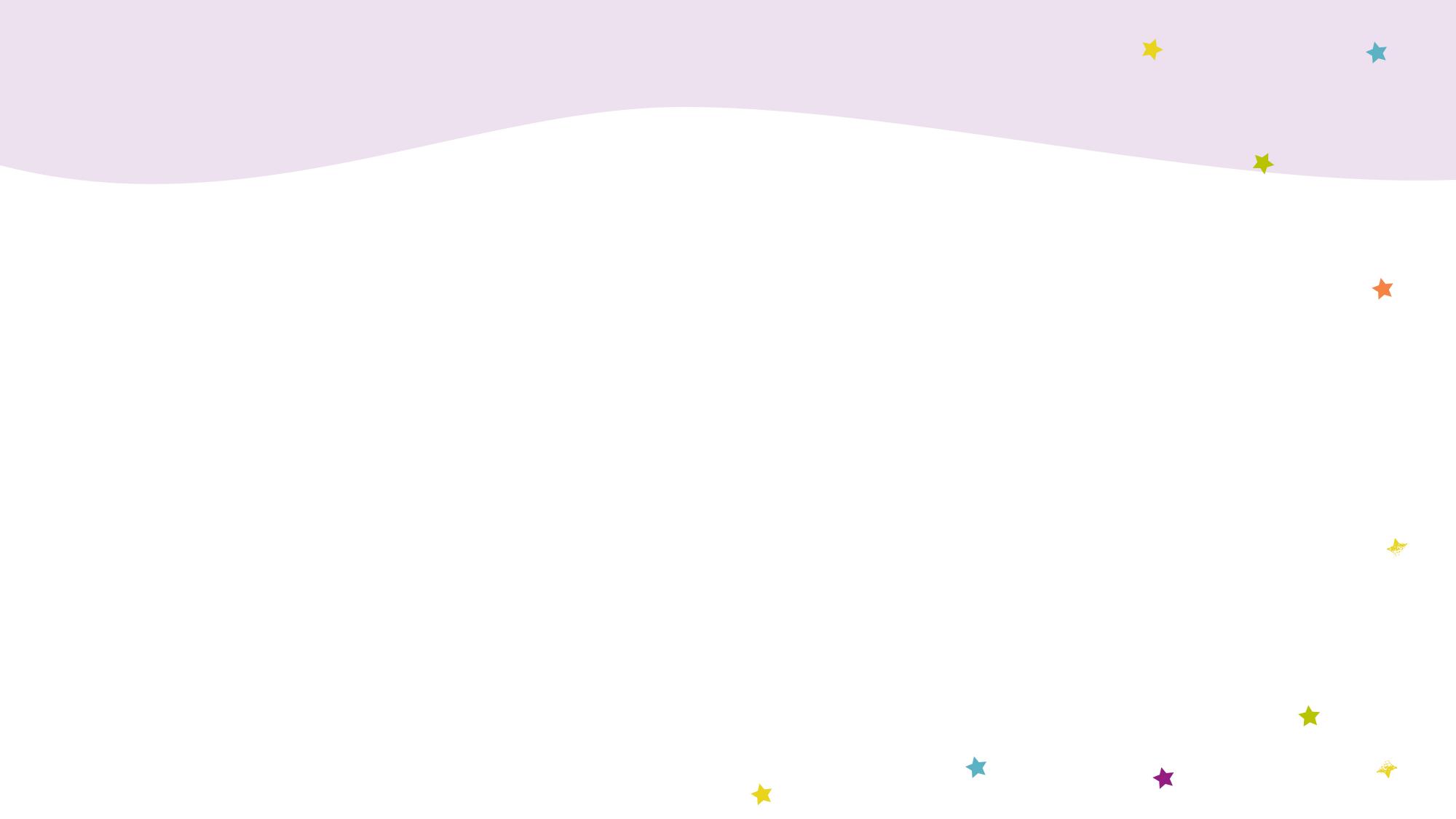 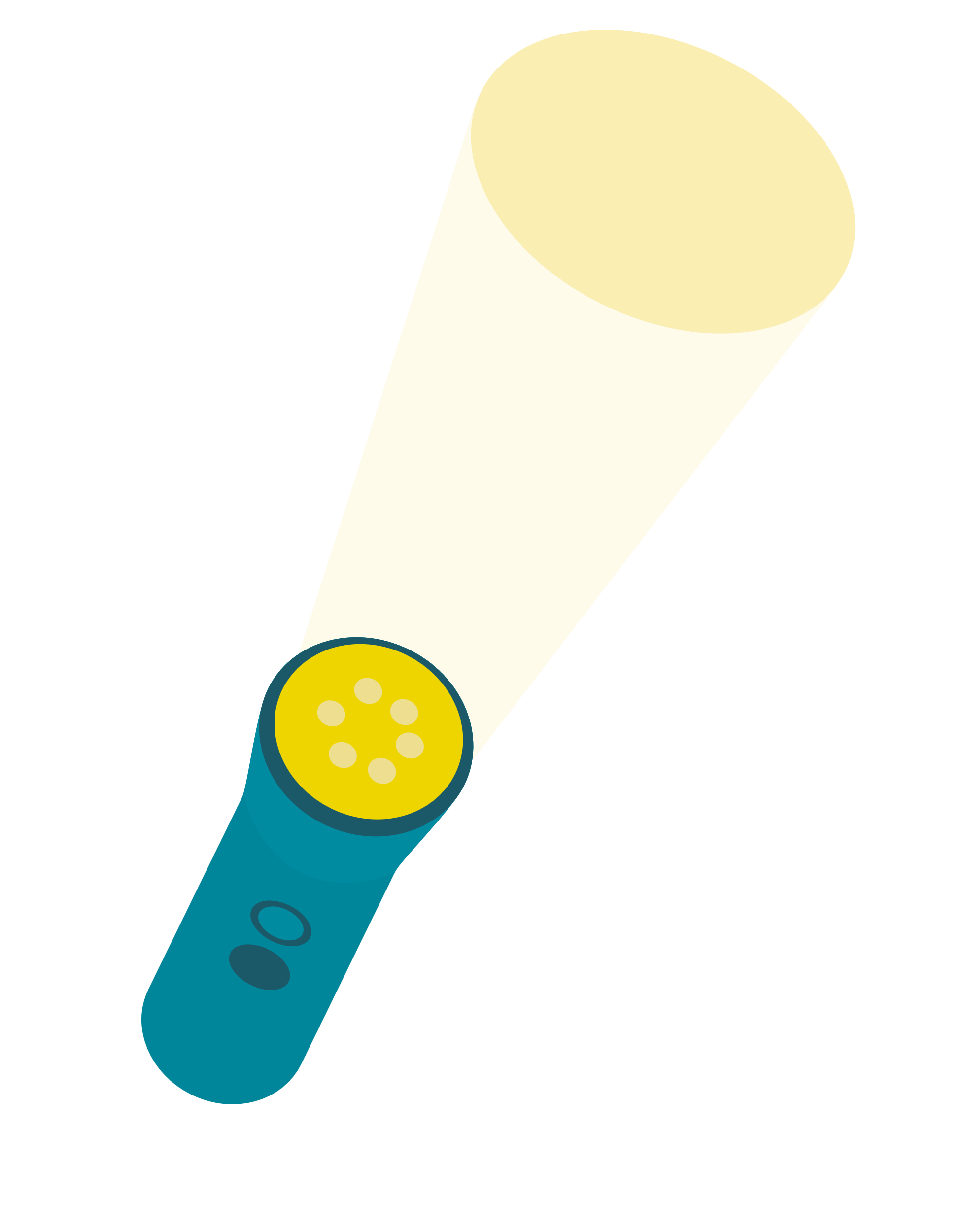 How can you find out?
torch
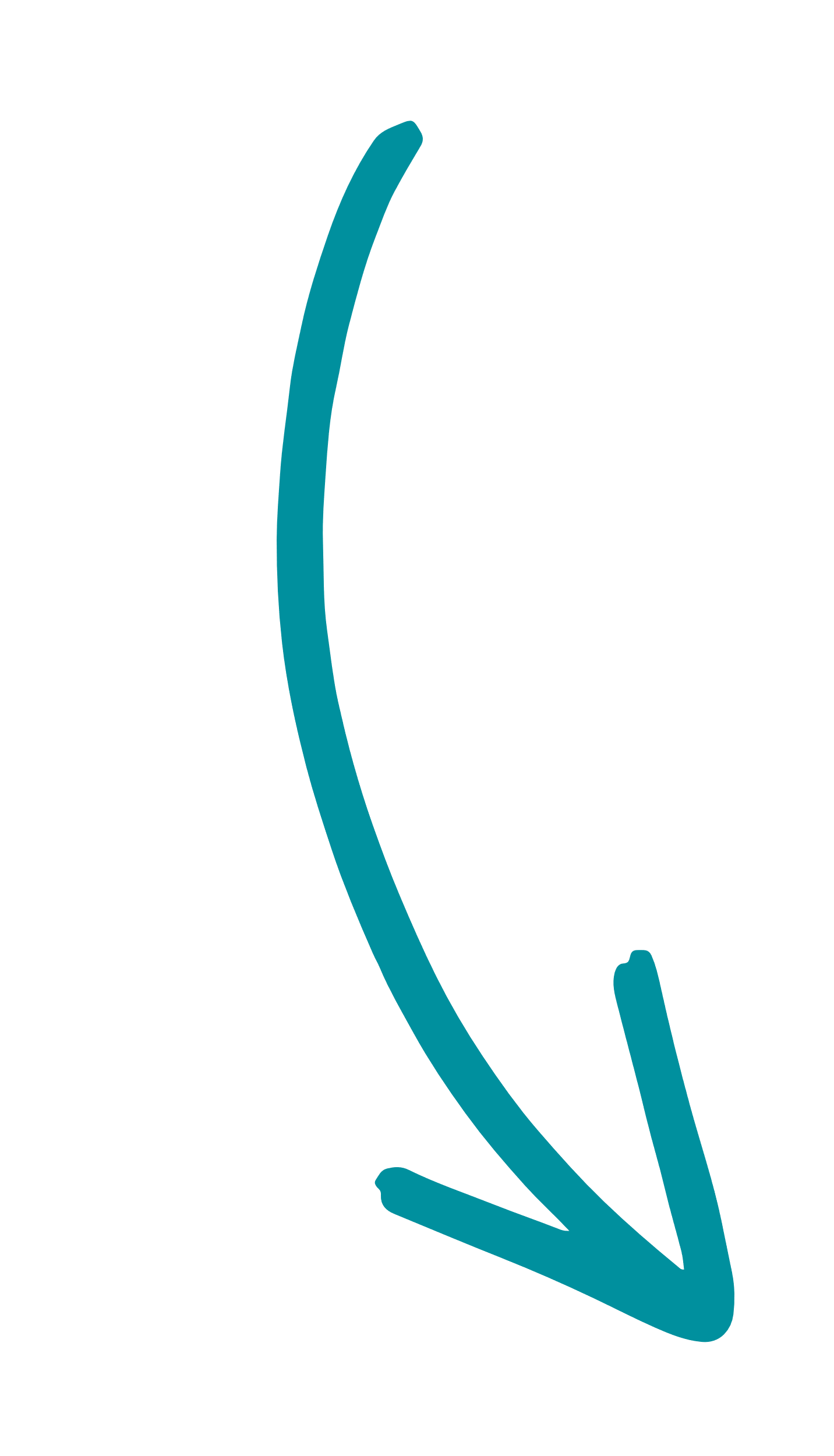 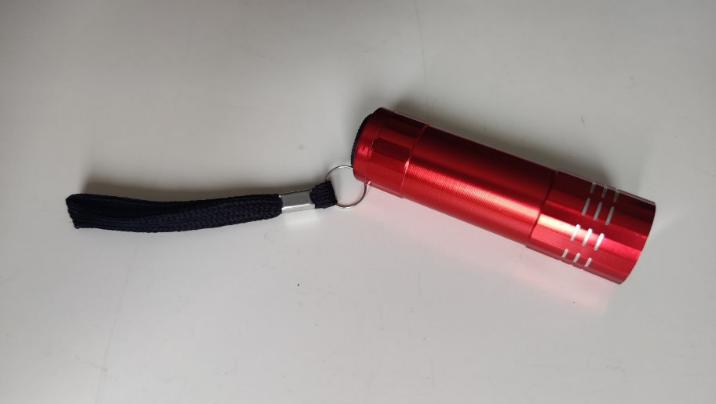 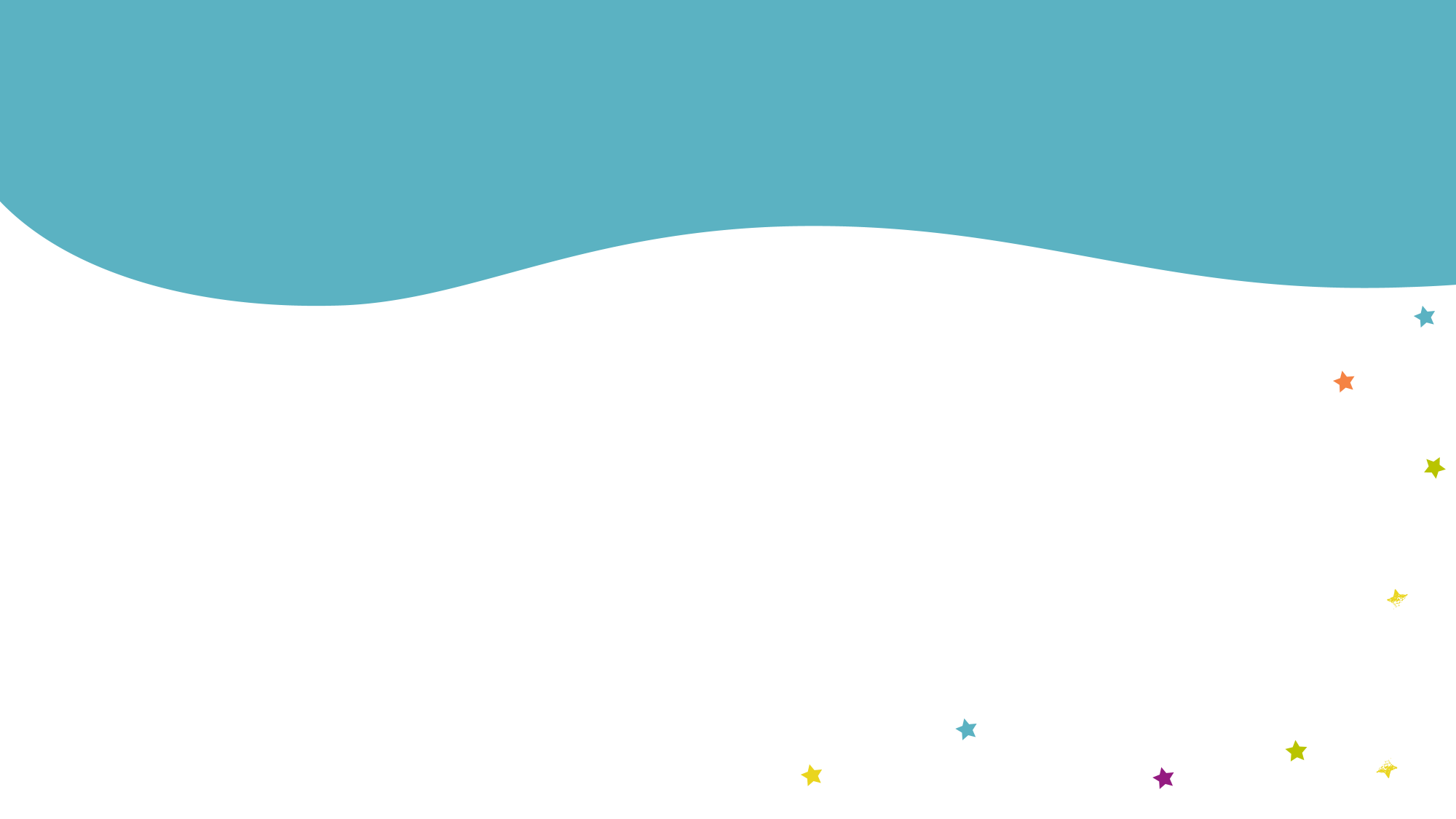 Make a shadow puppet
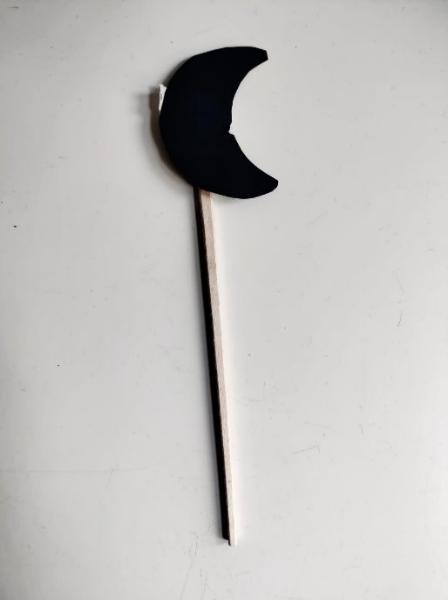 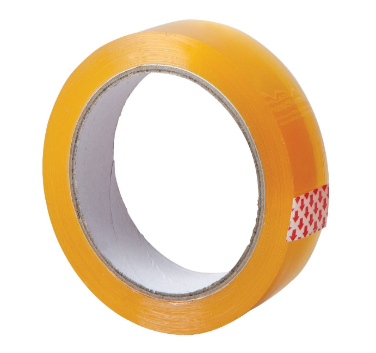 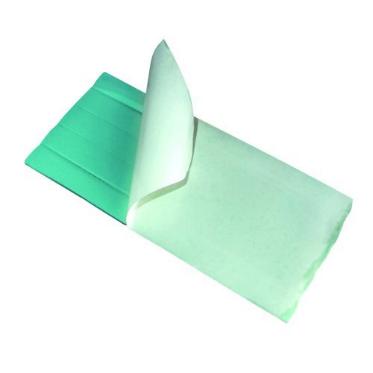 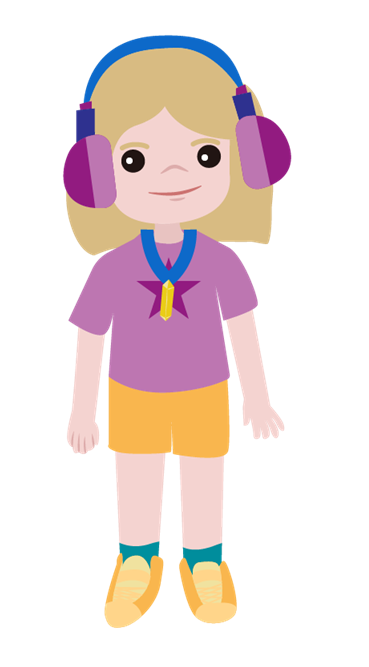 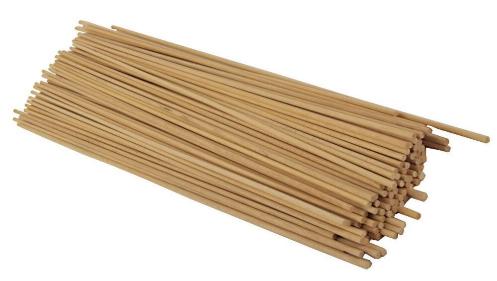 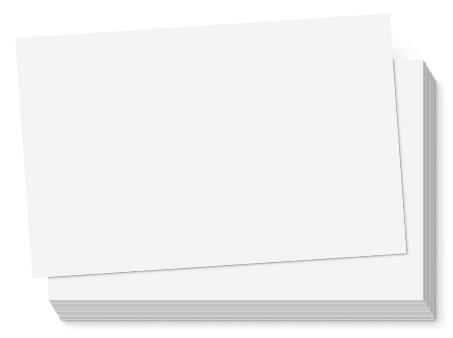 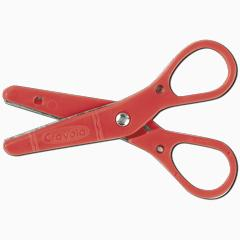 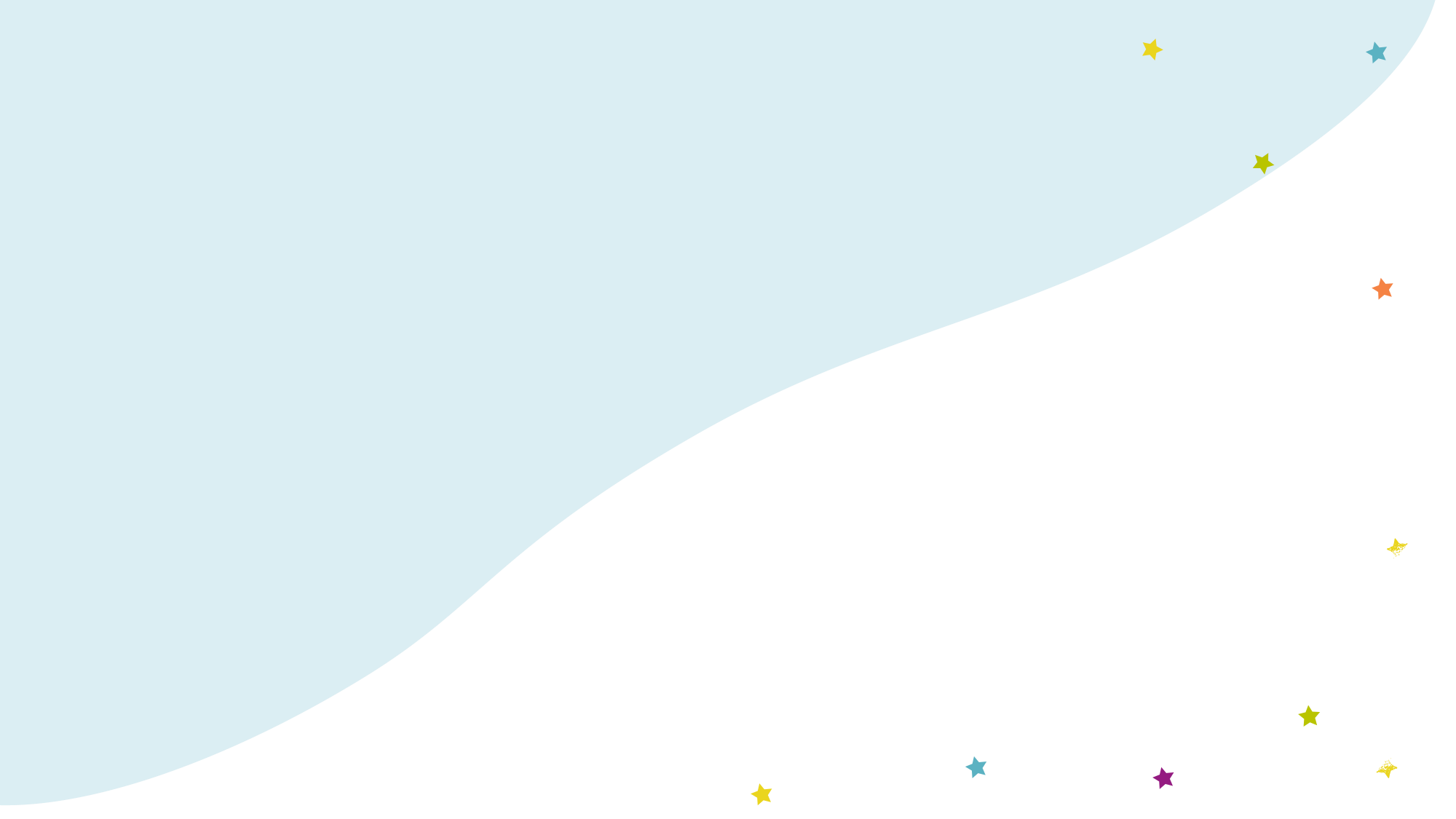 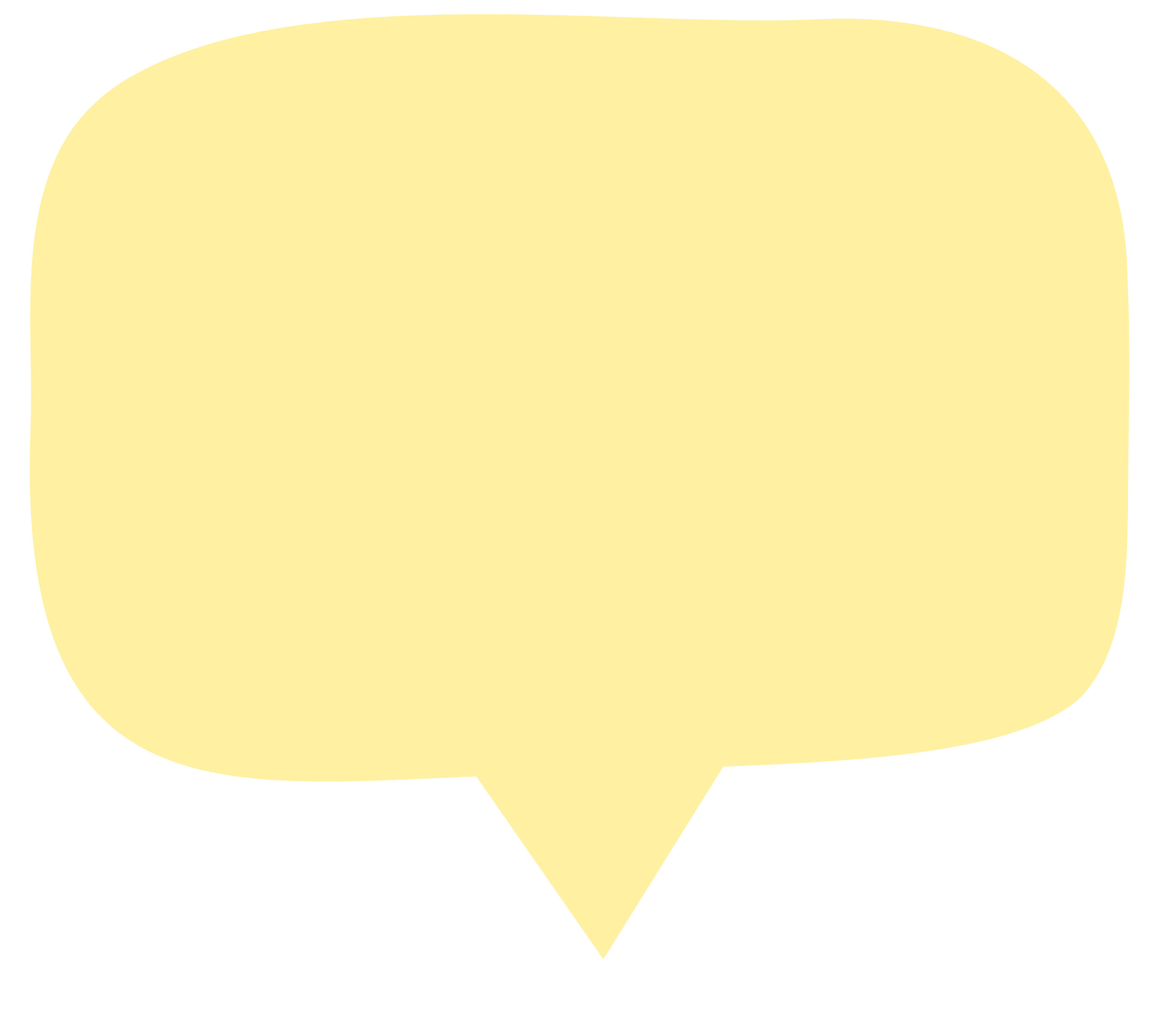 Recording your results
Can you explain how to make a shadow?
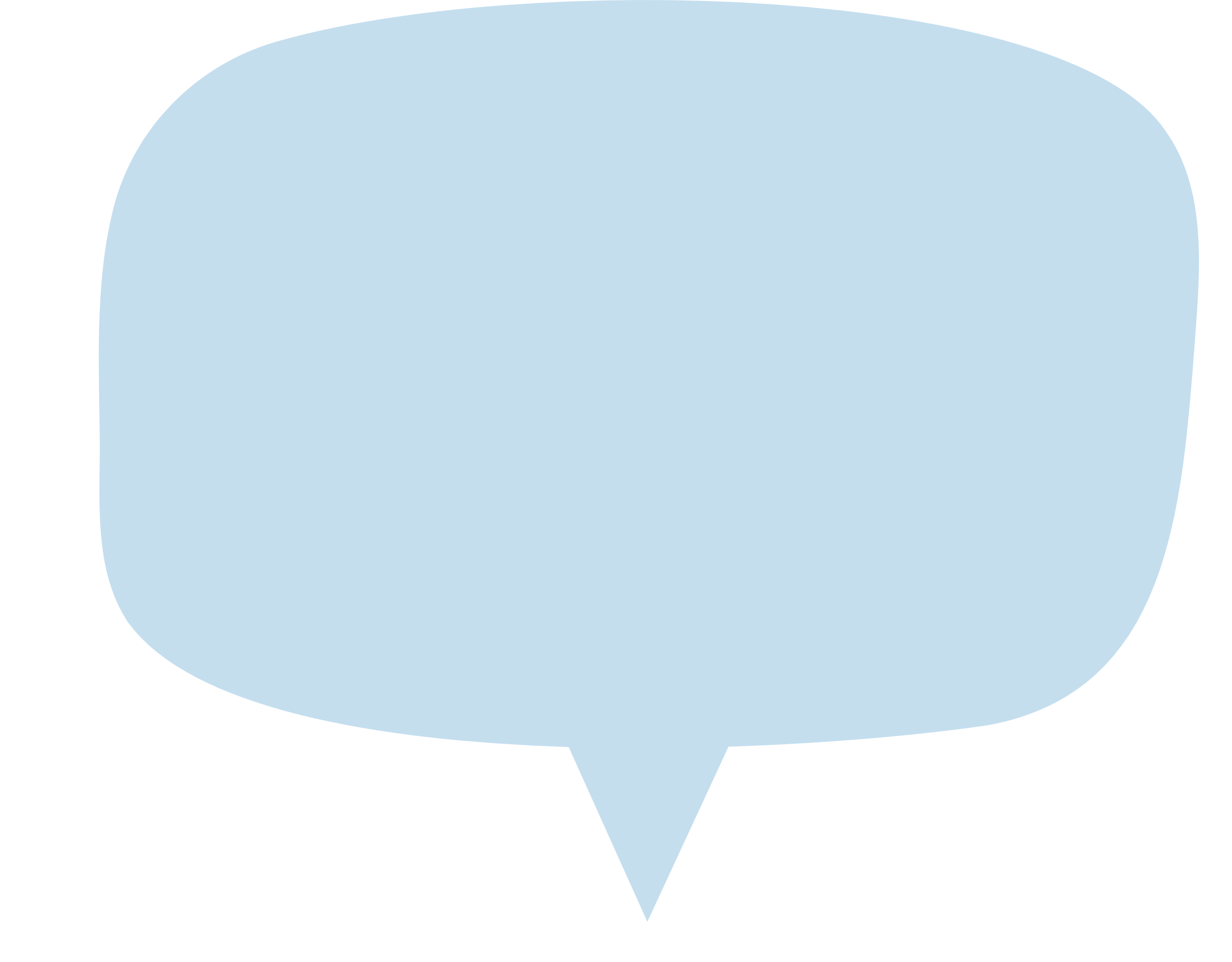 Use your puppet to make and share a shadow play!
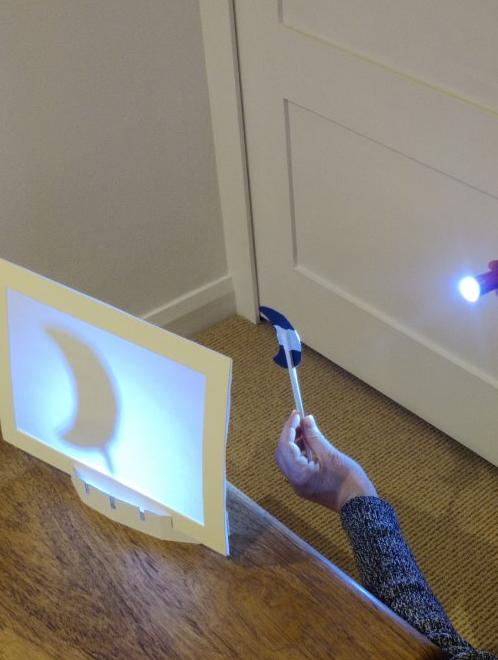 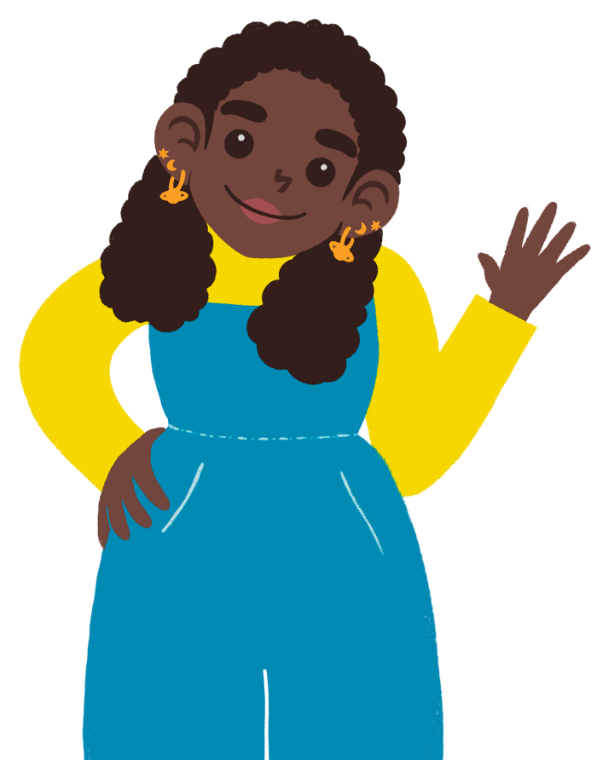 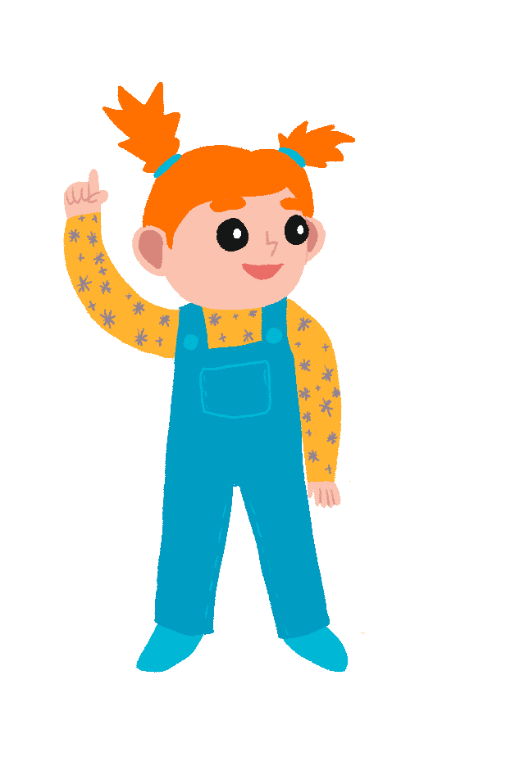 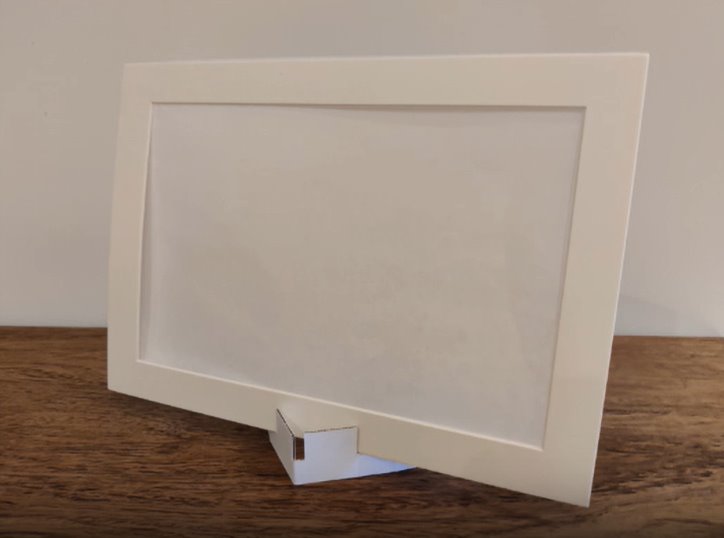 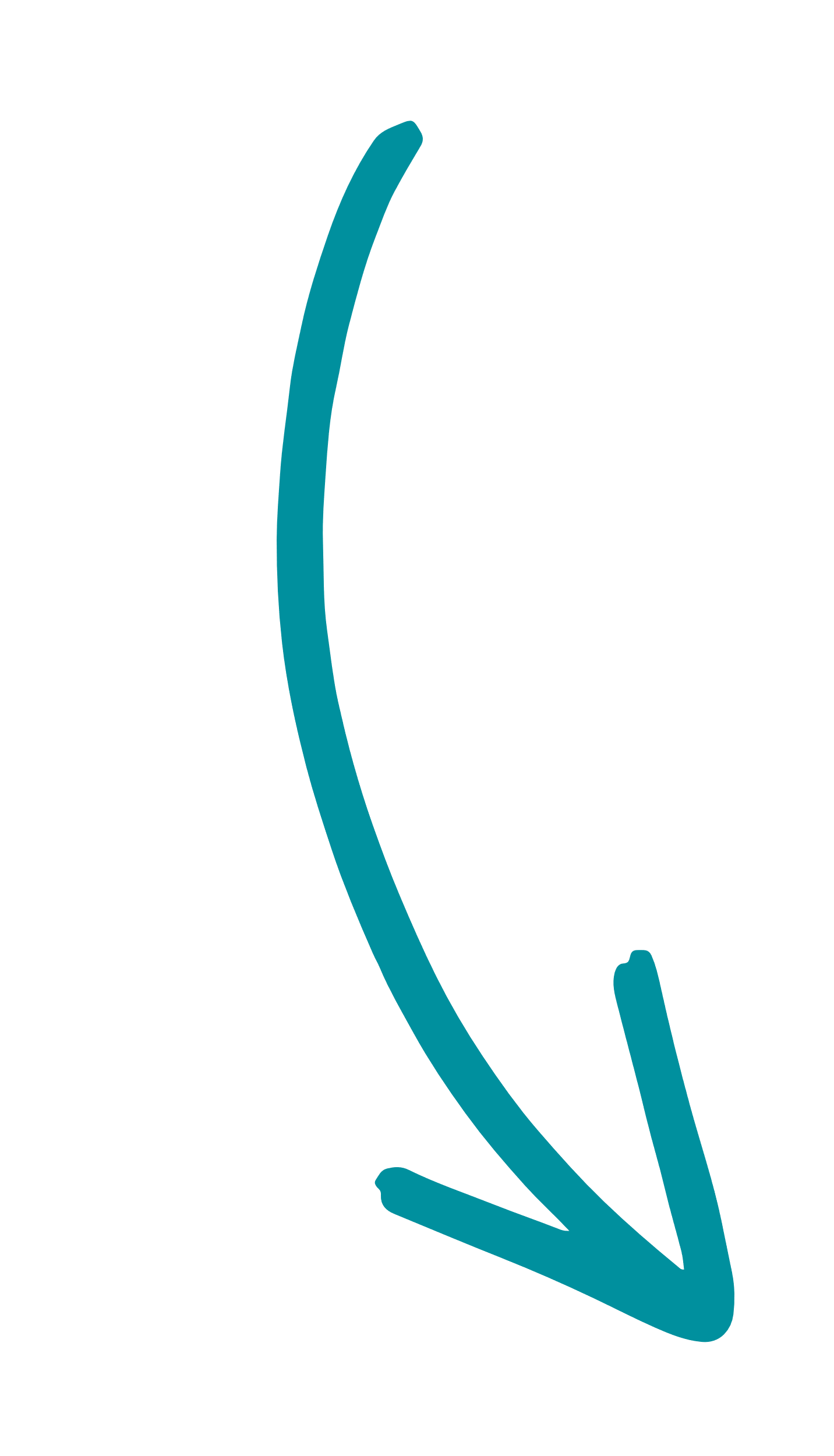 You could try setting up a little shadow puppet theatre!
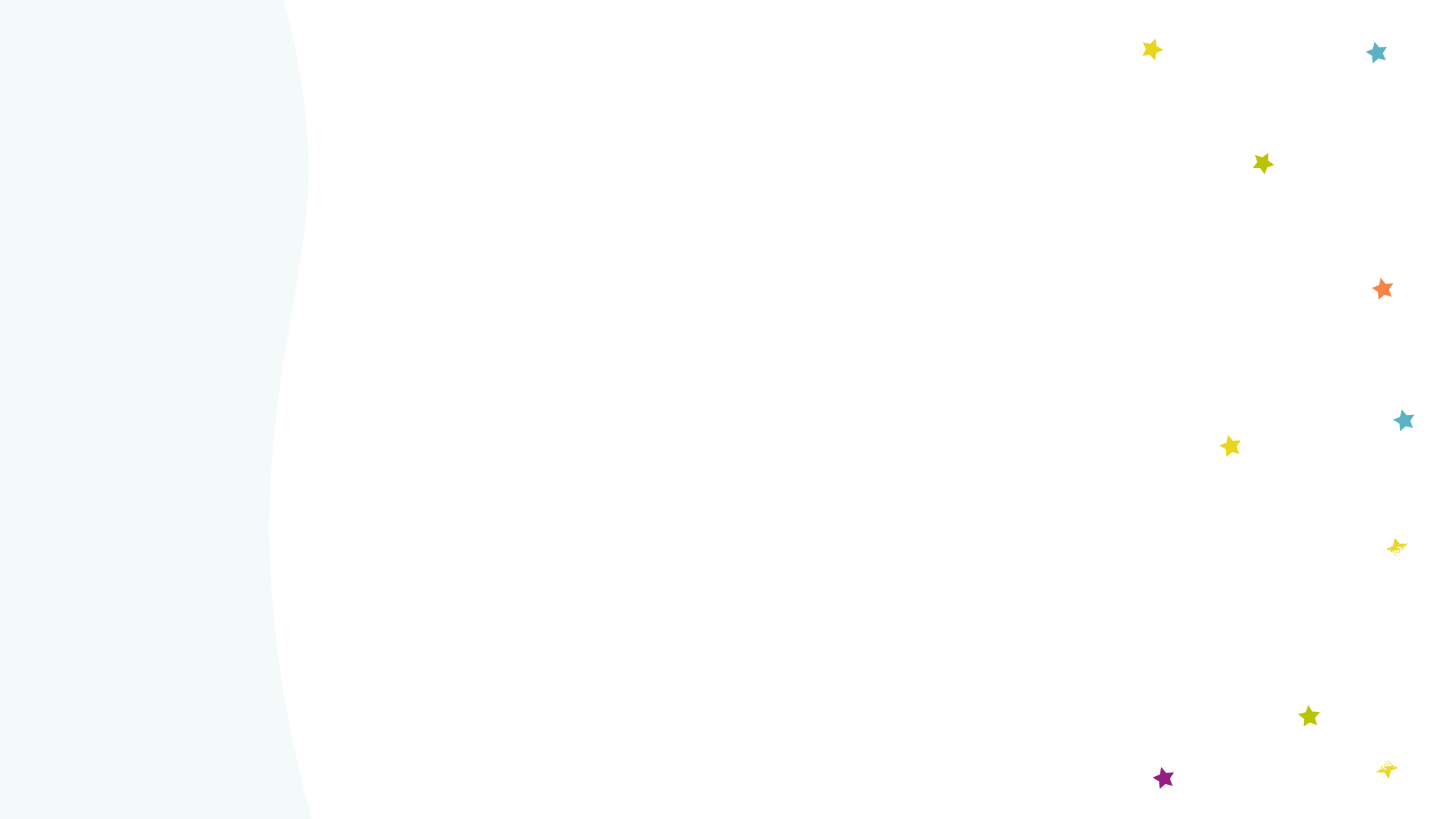 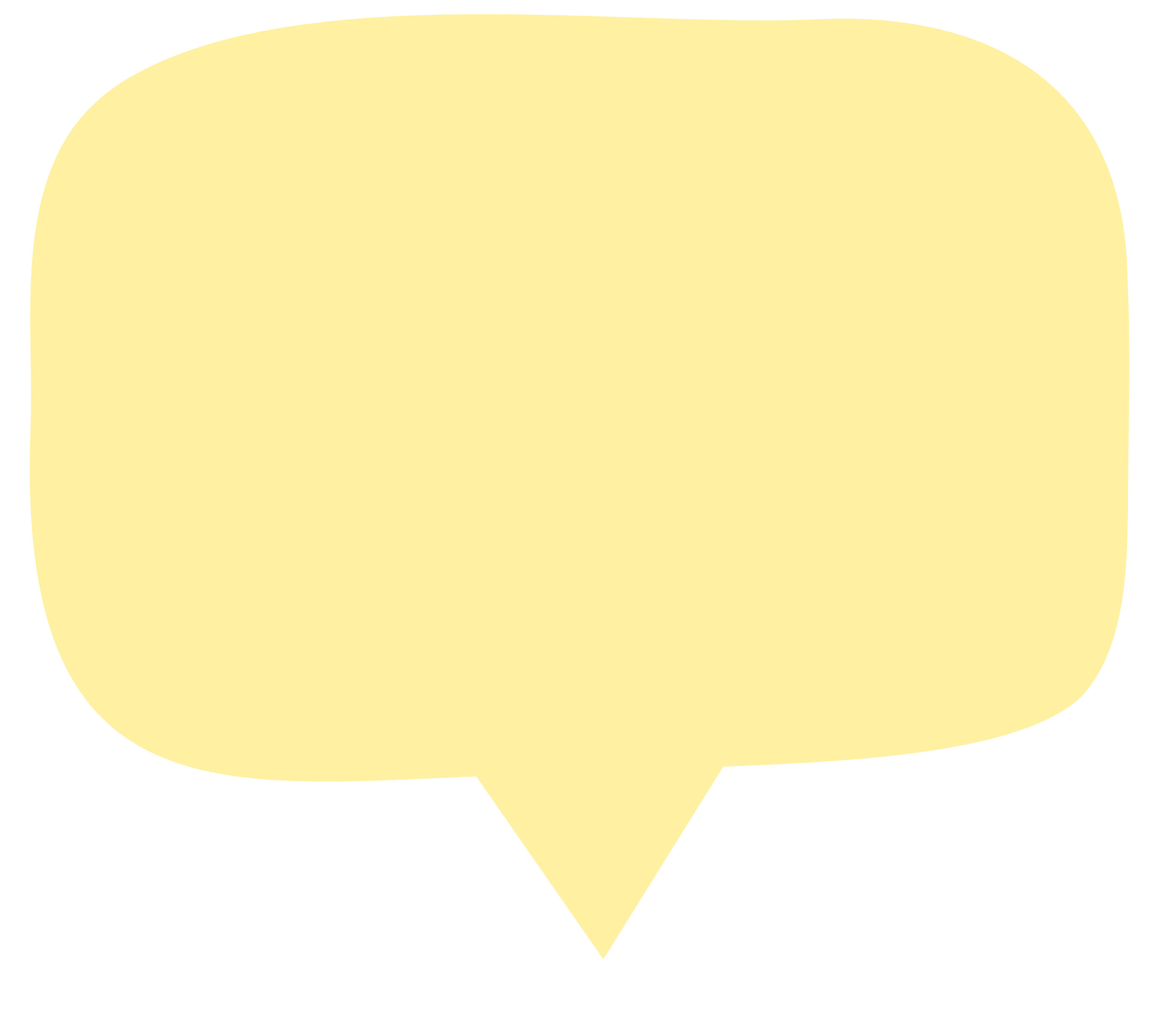 I think you will see your shadow if there is bright light.
Who do you agree with?
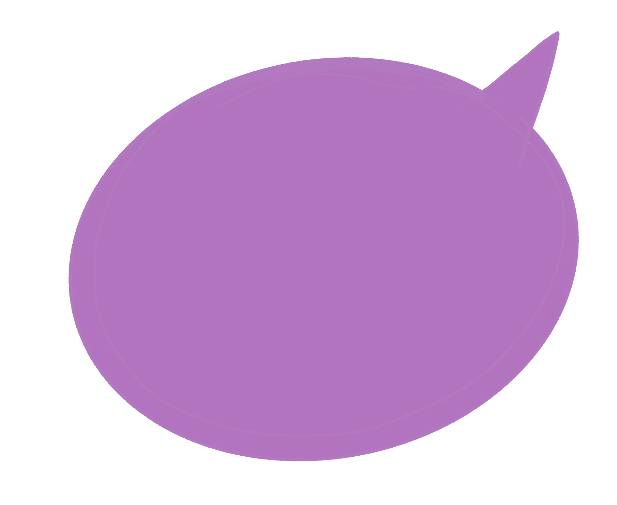 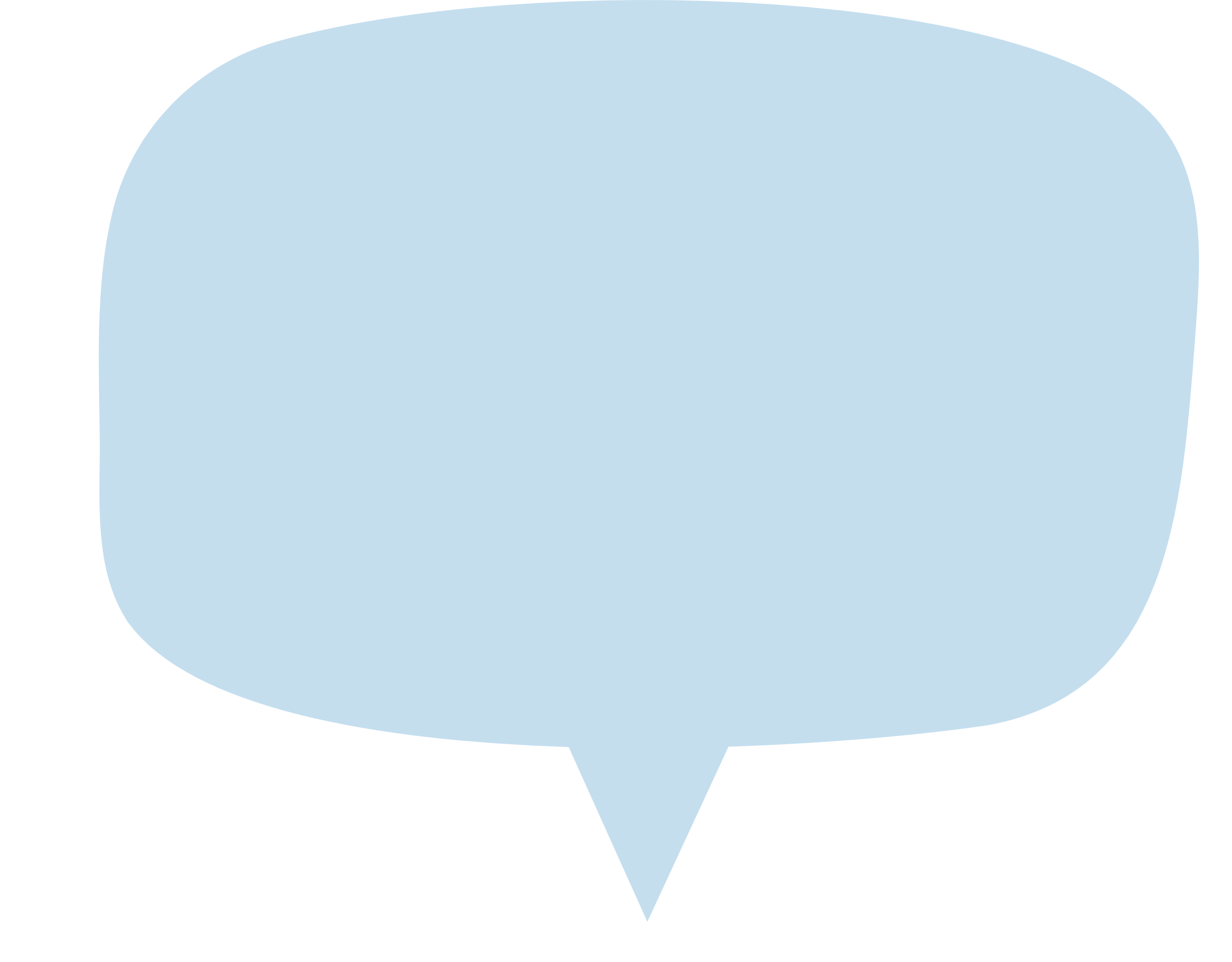 I think you can only see your shadow when the sun is shining.
I think shadows hide when it goes dark.
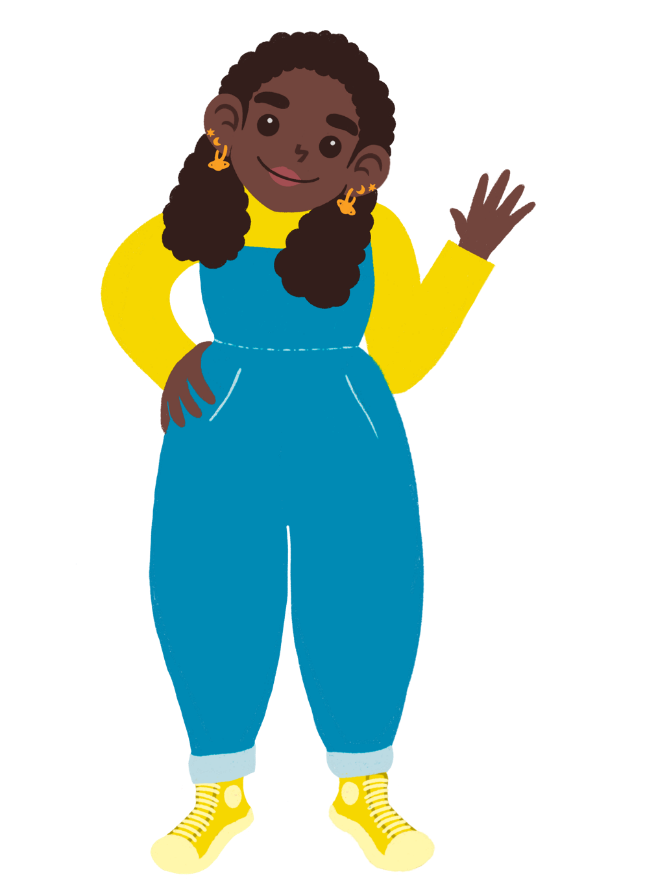 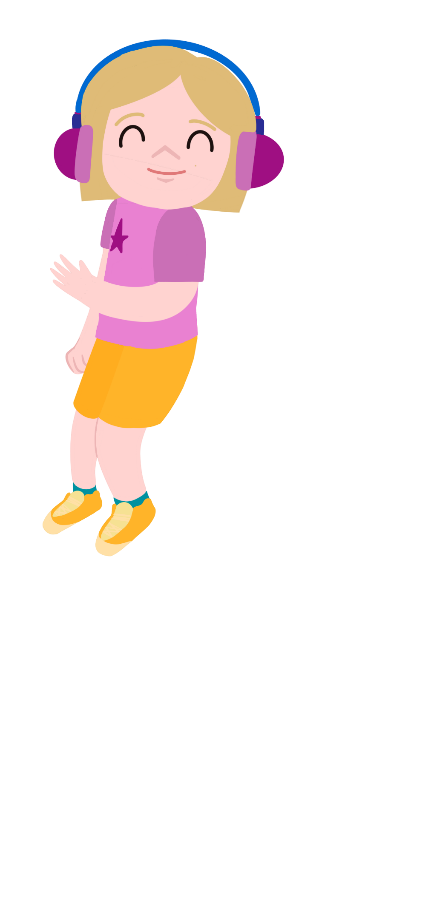 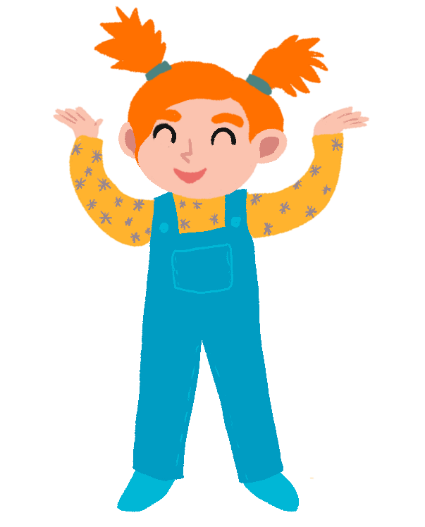 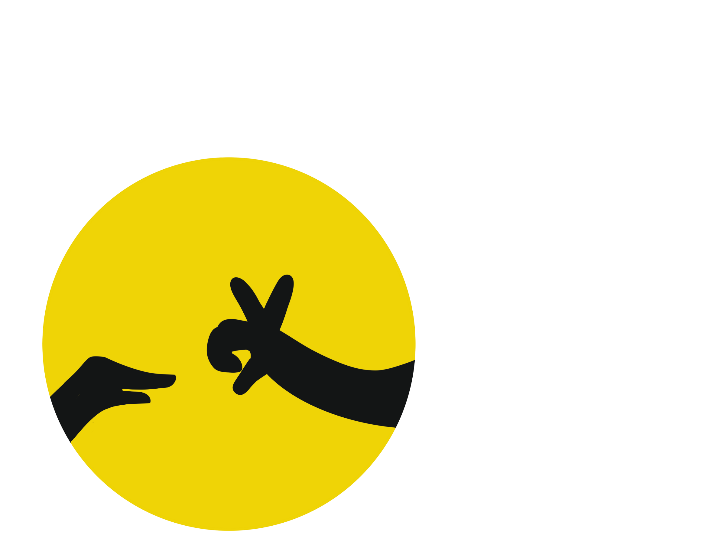 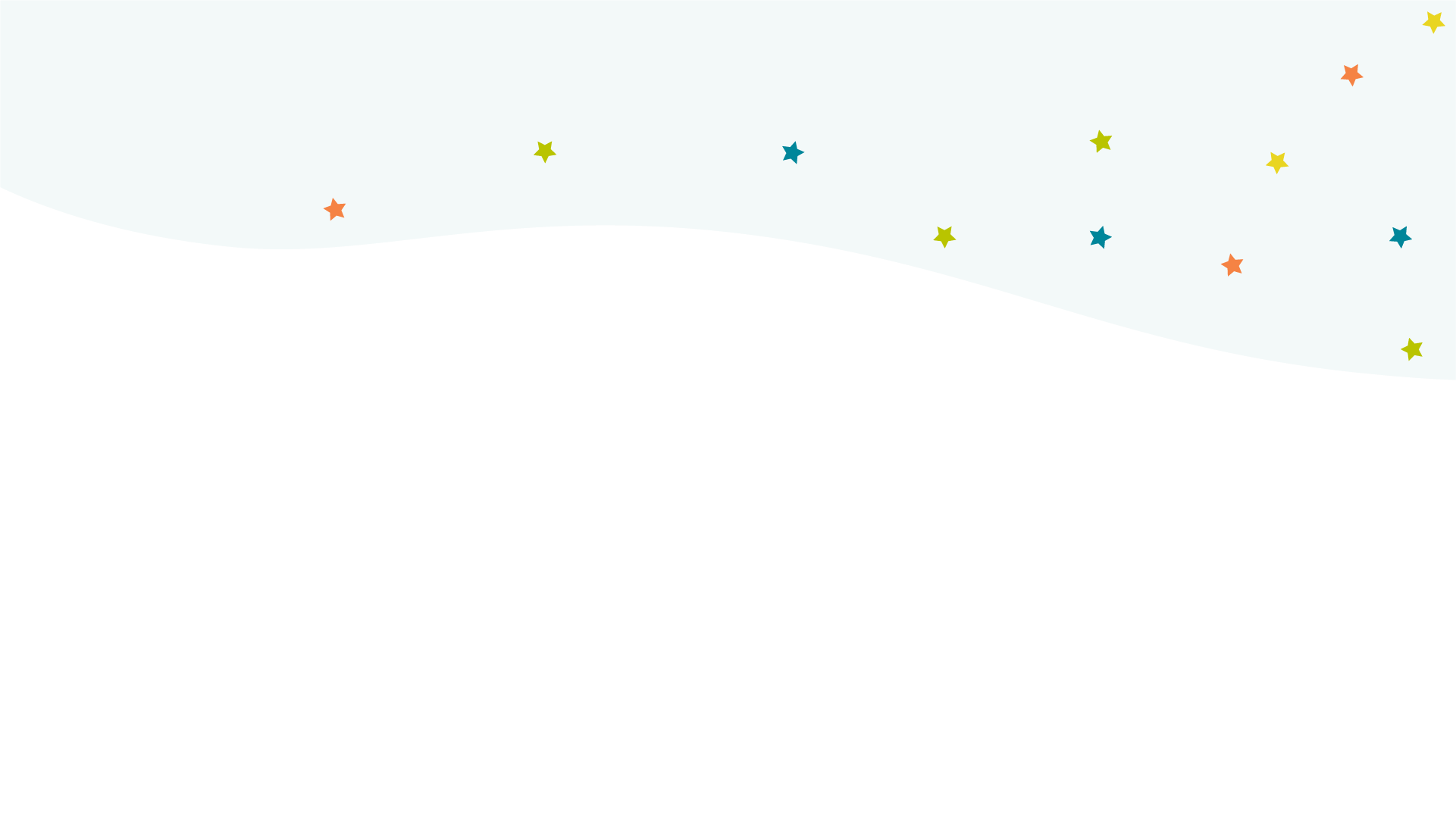 Take it further...
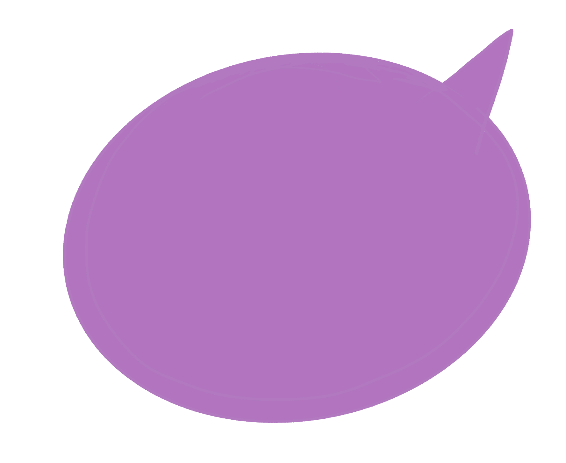 Can you make the size of a shadow change?
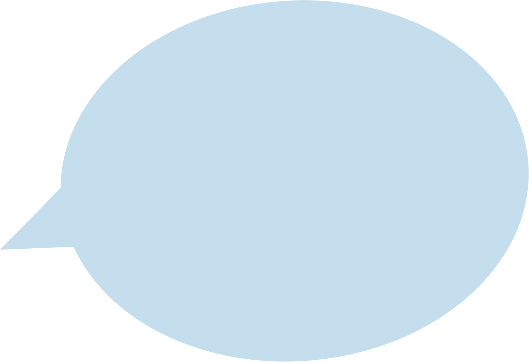 Is it possible to make a coloured shadow?
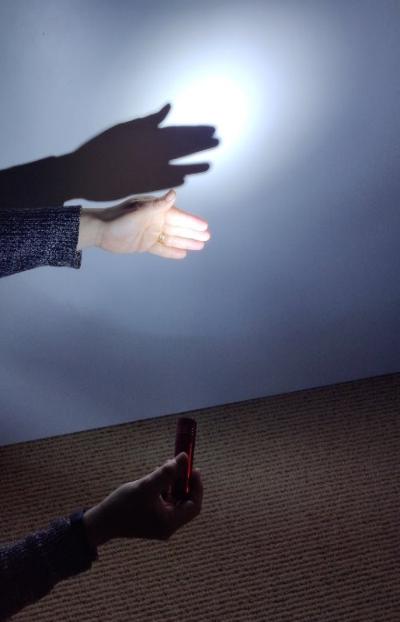 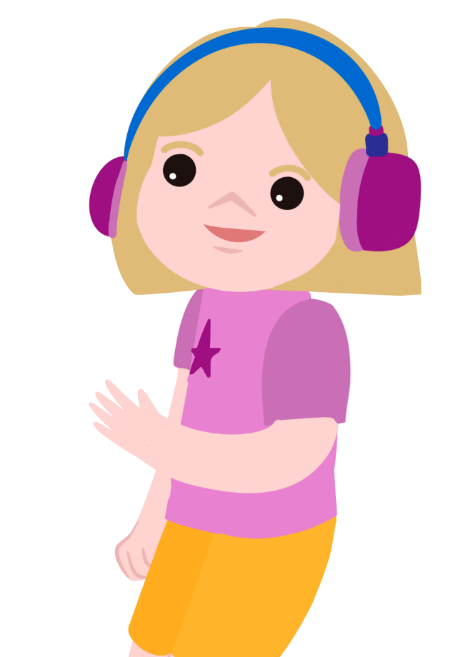 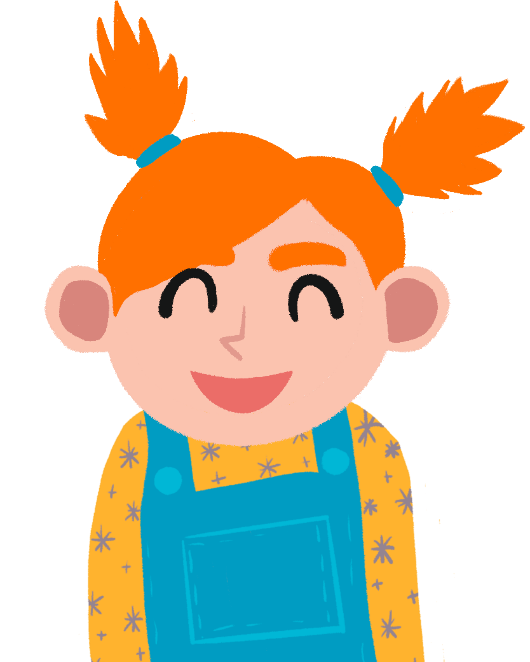 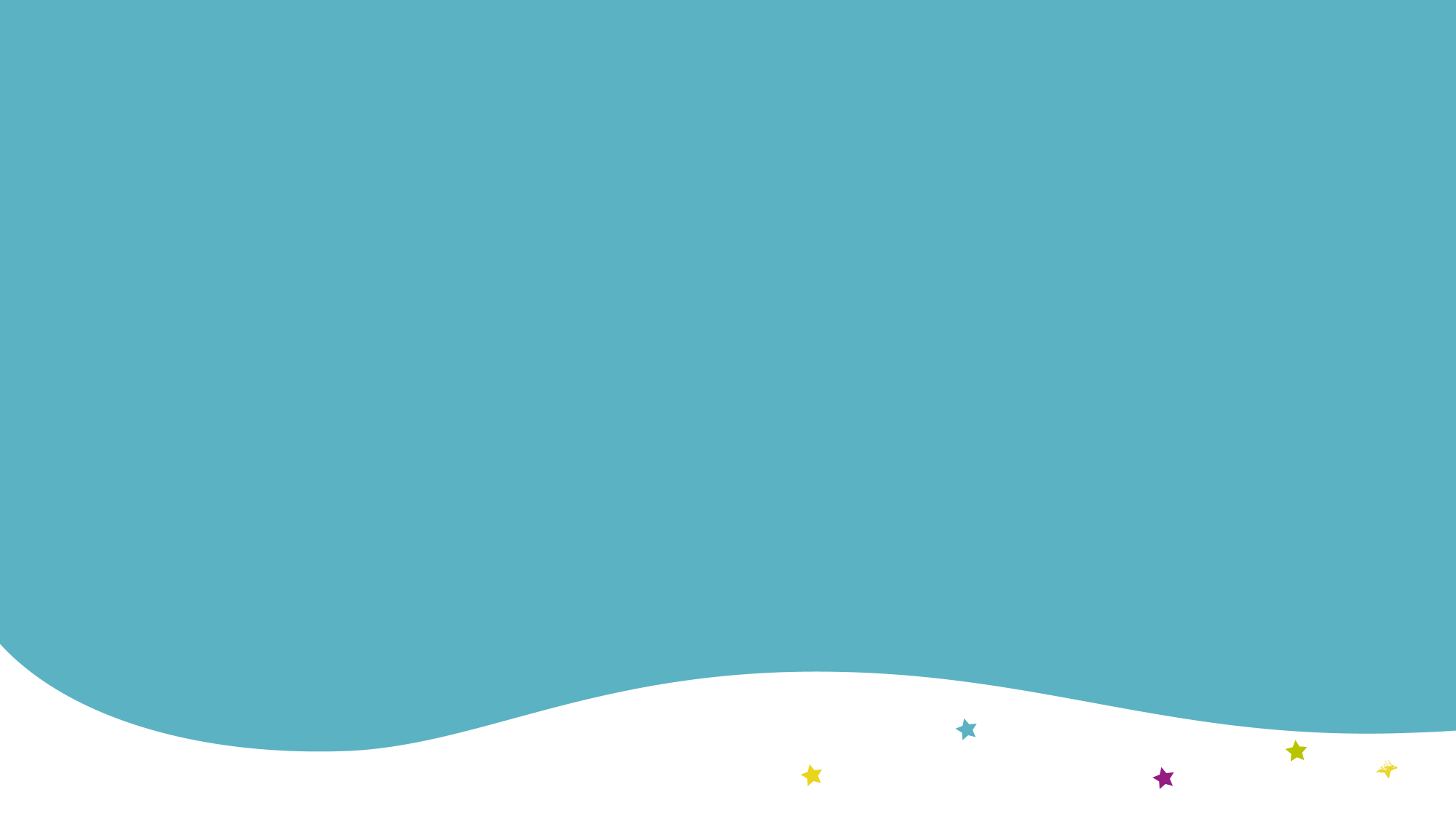 Well done!
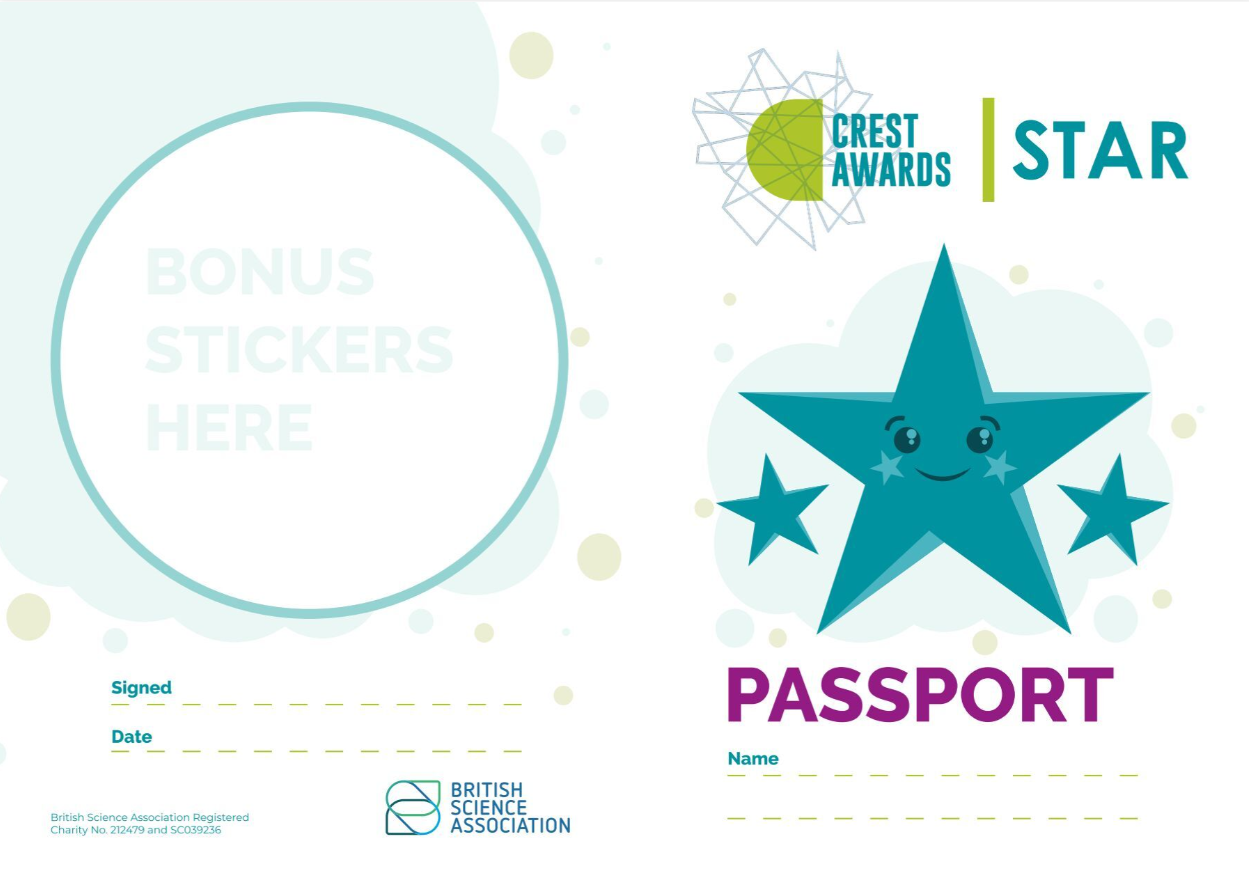 You can add a stamp or sticker to your CREST Passport!
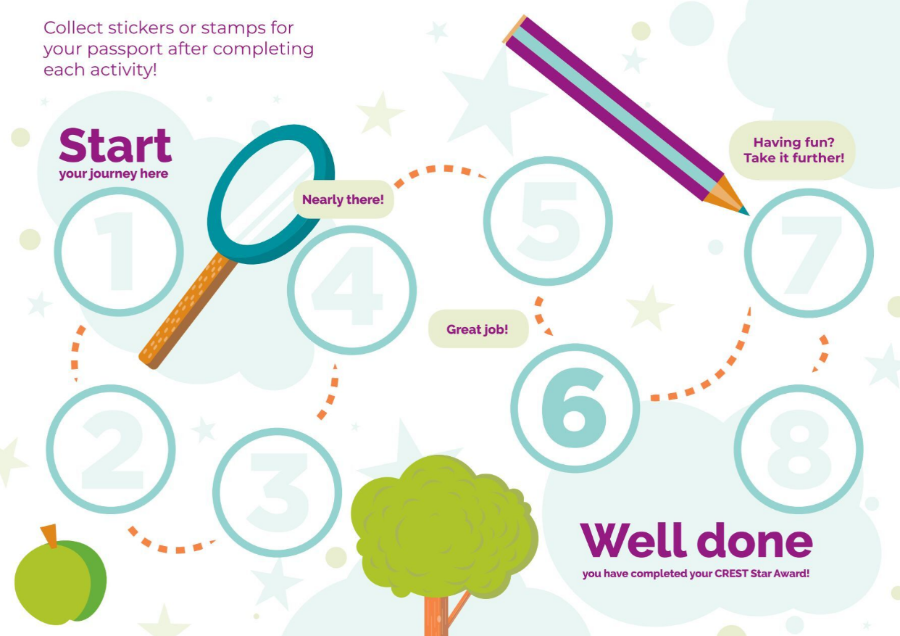